Introduction to Circuits: Build an LED Flashlight!
Mark Morscher
Electrical and Computer Engineer
Brought to you by OSU STEM Outreach
Introduction to Circuits
LED Flashlight
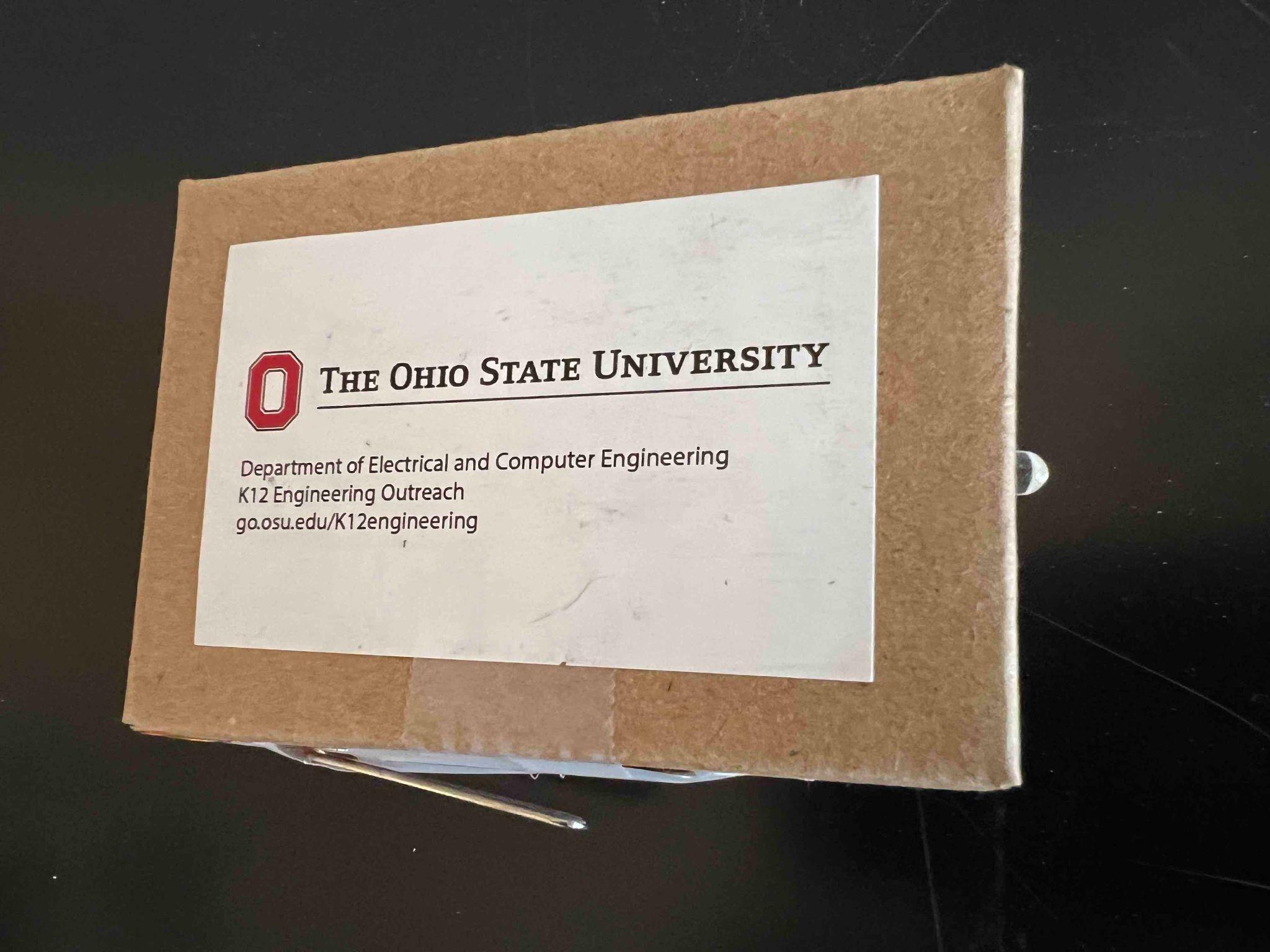 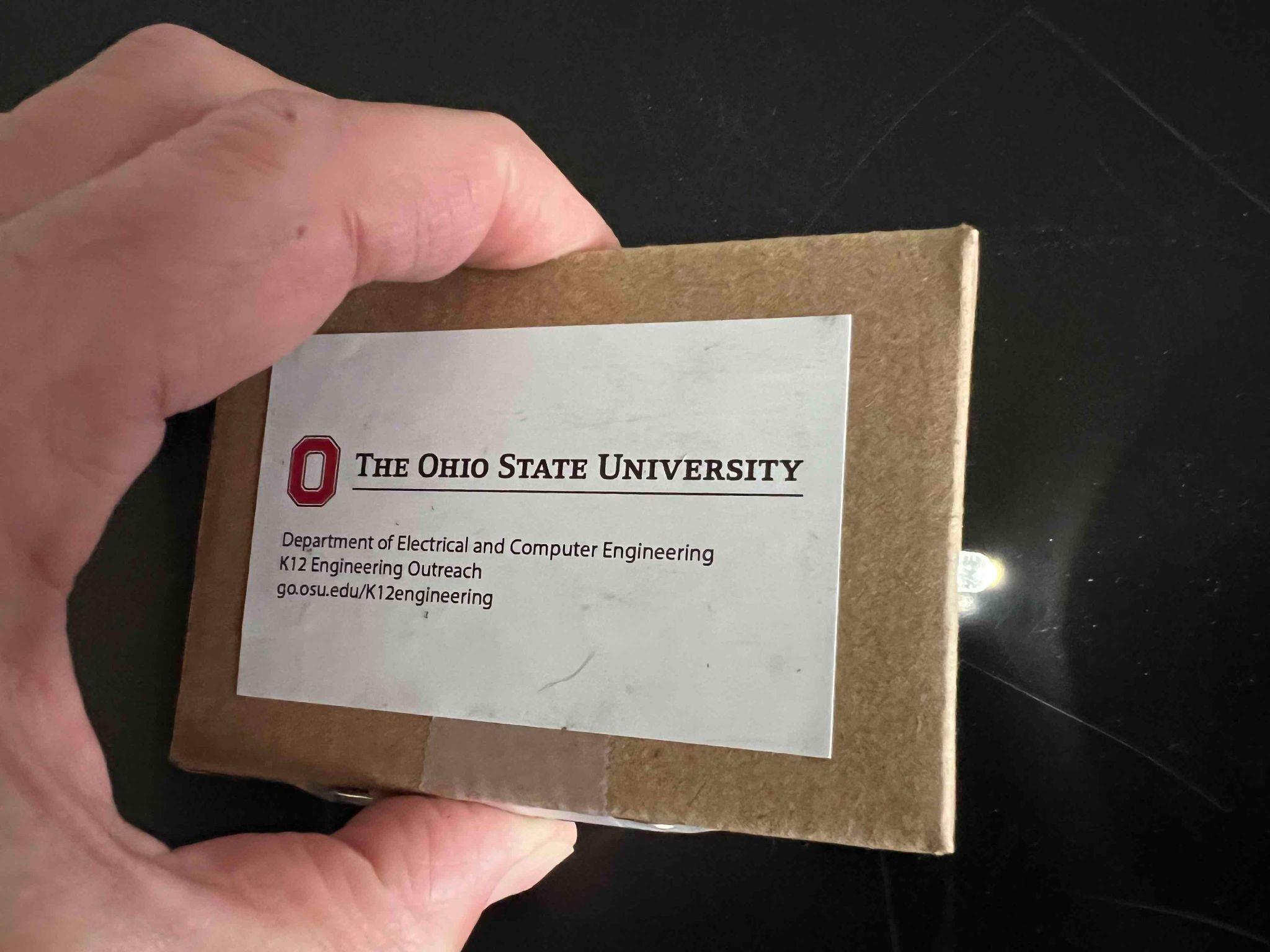 How does it work?
When electricity flows through an LED (light-emitting diode), the LED lights up
We need a battery, an LED, some wire, a switch and some know-how!
Need to learn some things
Electrical components and how to read an electrical schematic
What is a circuit
What parts we’re using
How to build the flashlight
Reading Schematics:
What’s this?
Battery
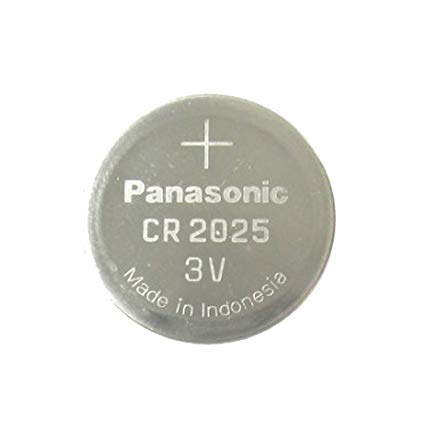 Switch
What does this do?
Schematic symbol
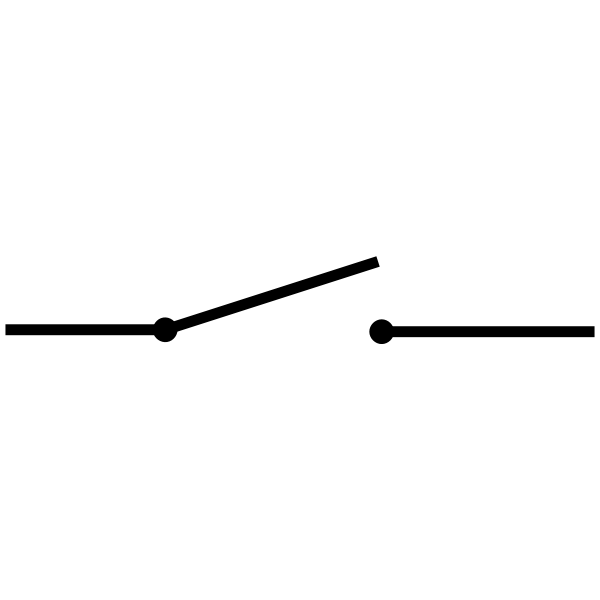 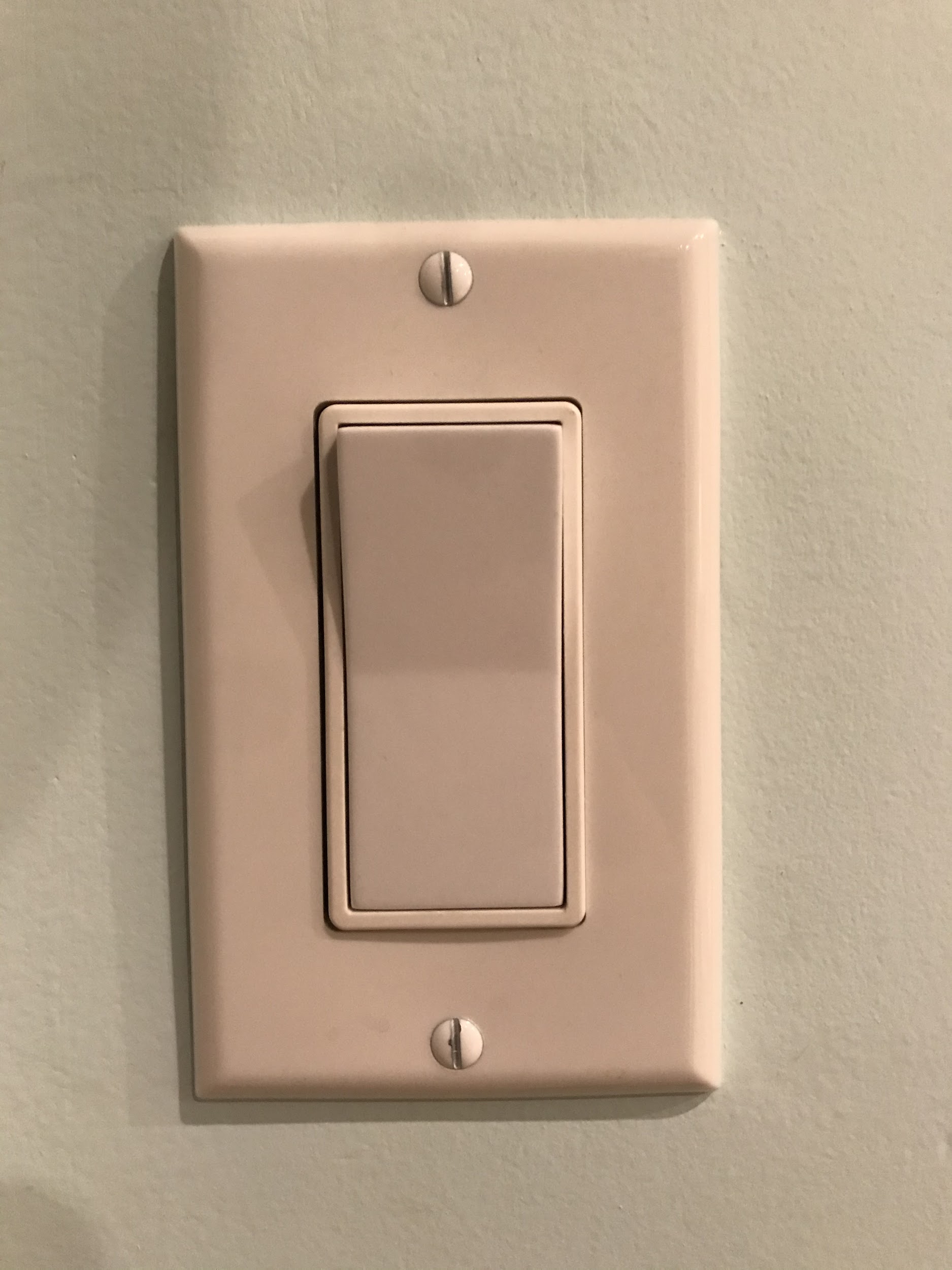 We will be using a paper clip as our switch!
What’s this?
YES
Diode
Lets current flow one direction but not the other
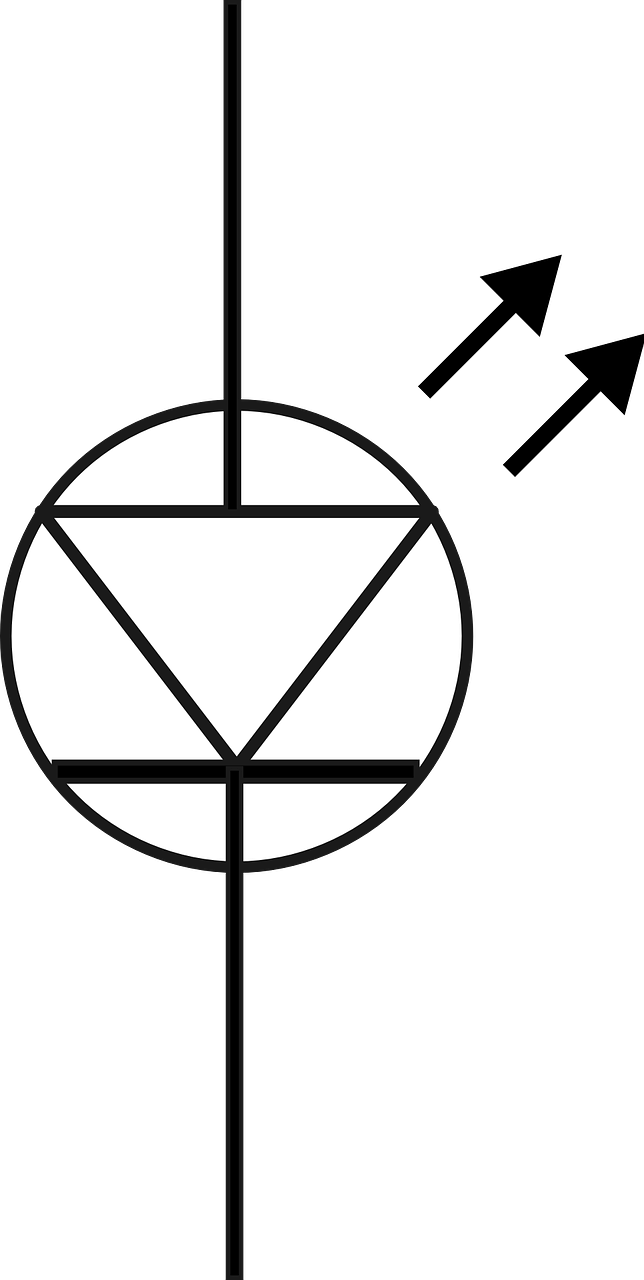 X
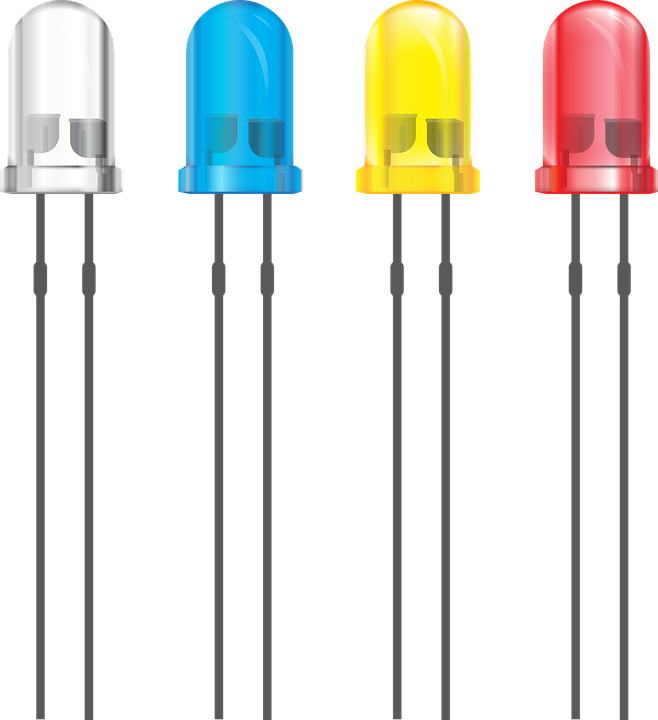 NO
We are going to use Light Emitting Diode (LED) as our light bulb
How about this?
Resistor
Schematic symbol
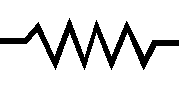 Used to “resist” voltage and reduce current.
We do not need to use one in our circuit.

Why not?
Simple Circuit
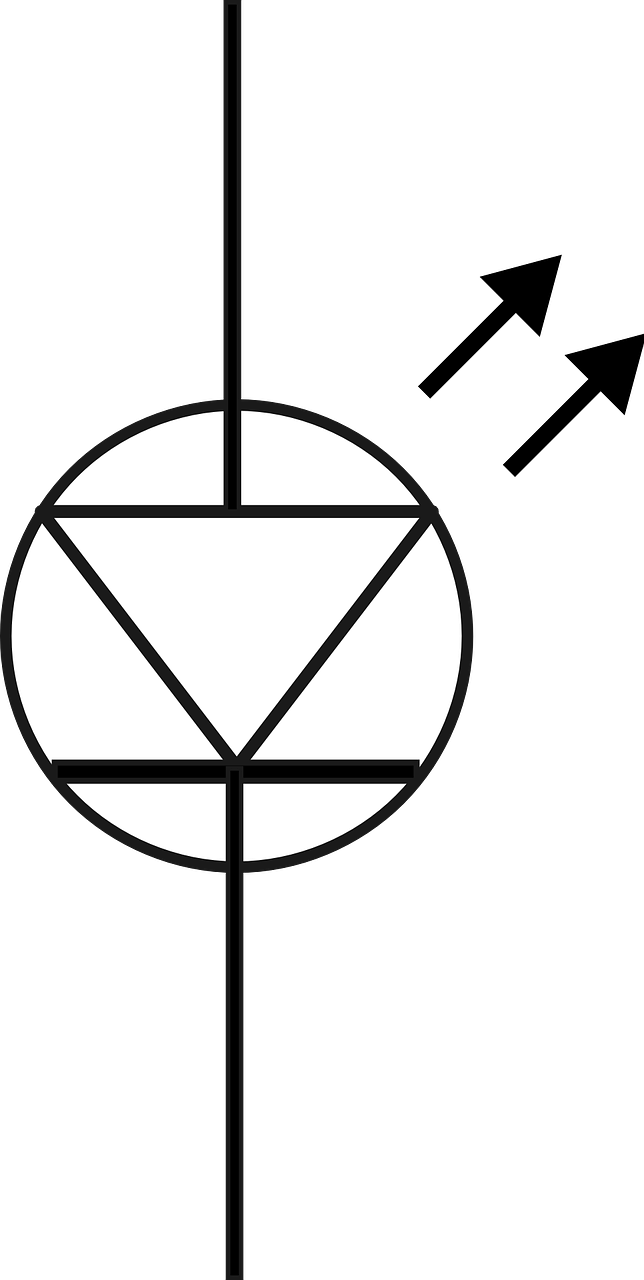 Current
+
Which direction will current flow?
-
Current flows from ‘+’ to ‘-’
Remember: Current only flows from anode to cathode on diode
Will current flow?
Current
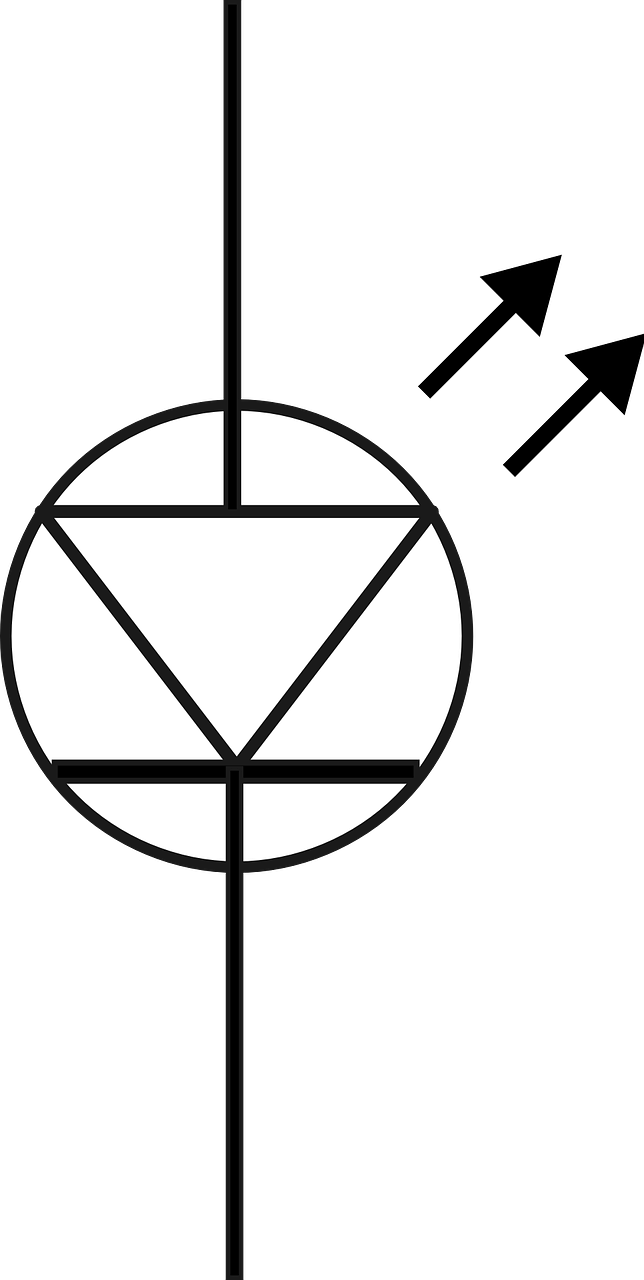 X
Cathode
+
-
NO!
Will current flow through this circuit?
Will current flow?
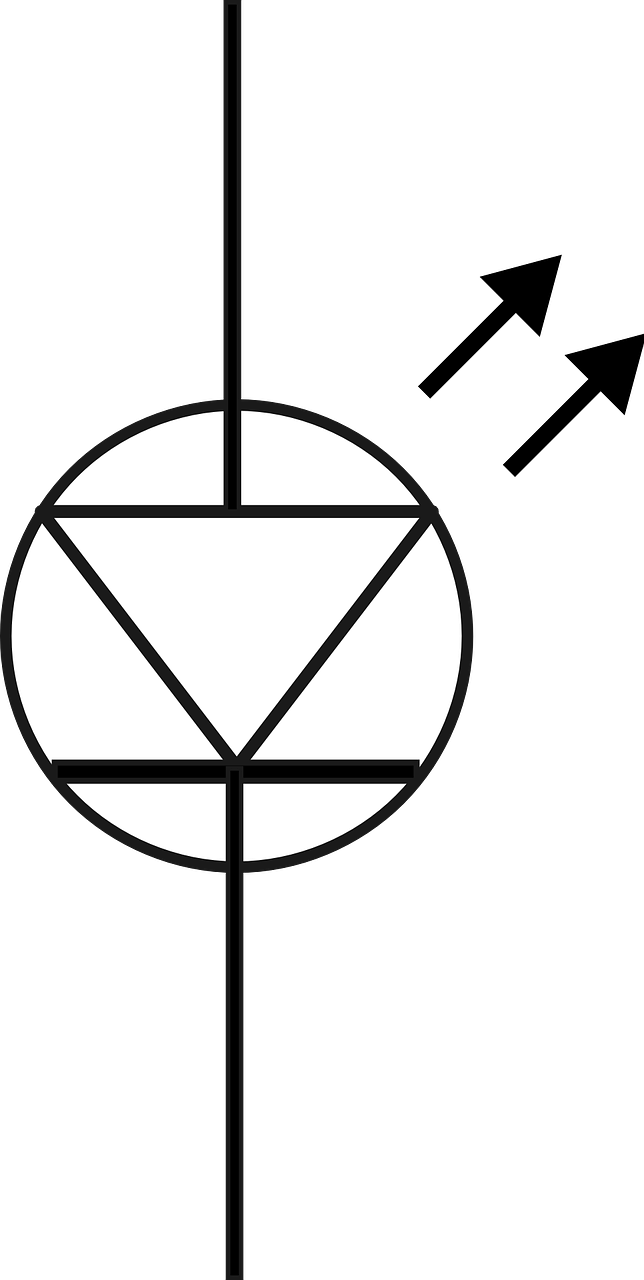 +
Anode
Current
-
YES!
Will current flow through this circuit?
Let’s Demonstrate!
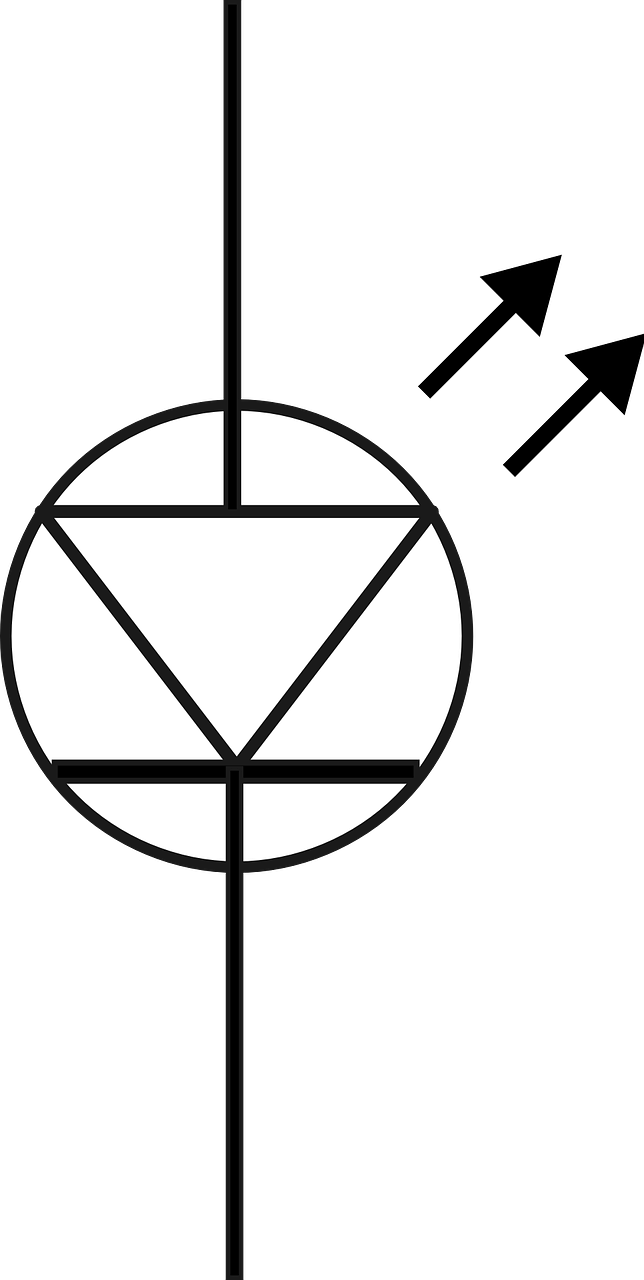 Current
+
-
We can demonstrate this with our battery and LED!
Does this make a good flashlight?  Why or why not?
Adding a Switch
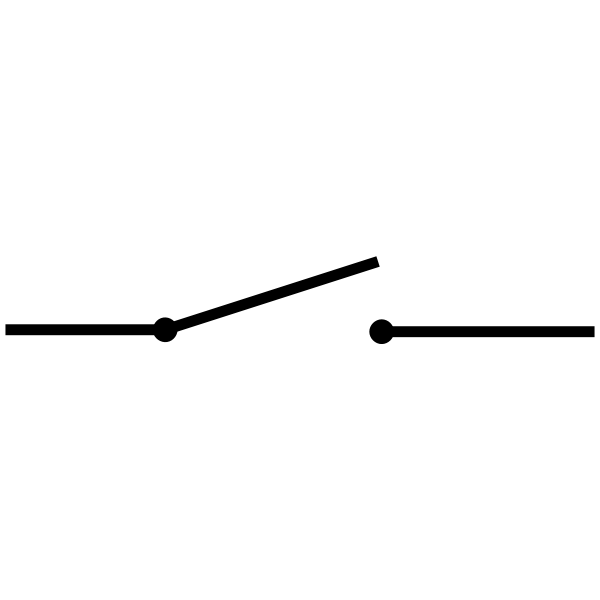 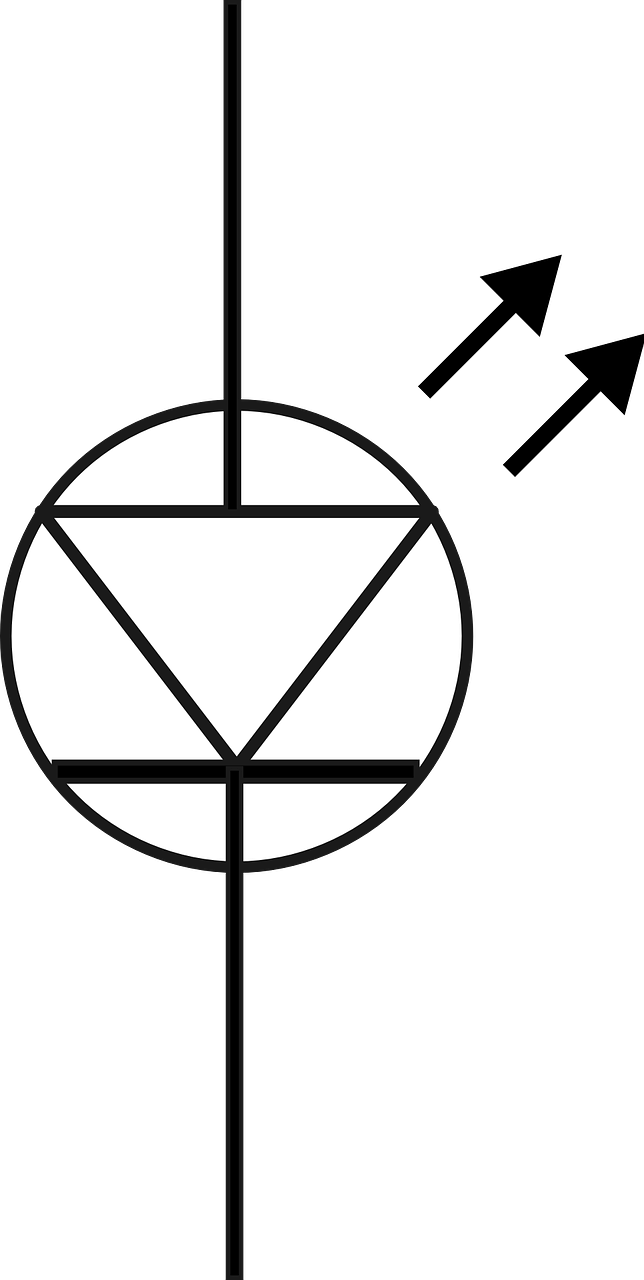 +
-
What does this do for us?
Are you ready to build?
Box
Coin battery
LED
3 pieces wire
Paper clip 
Sandpaper
Sticker
Tape
Marker
Add the sticker to the box
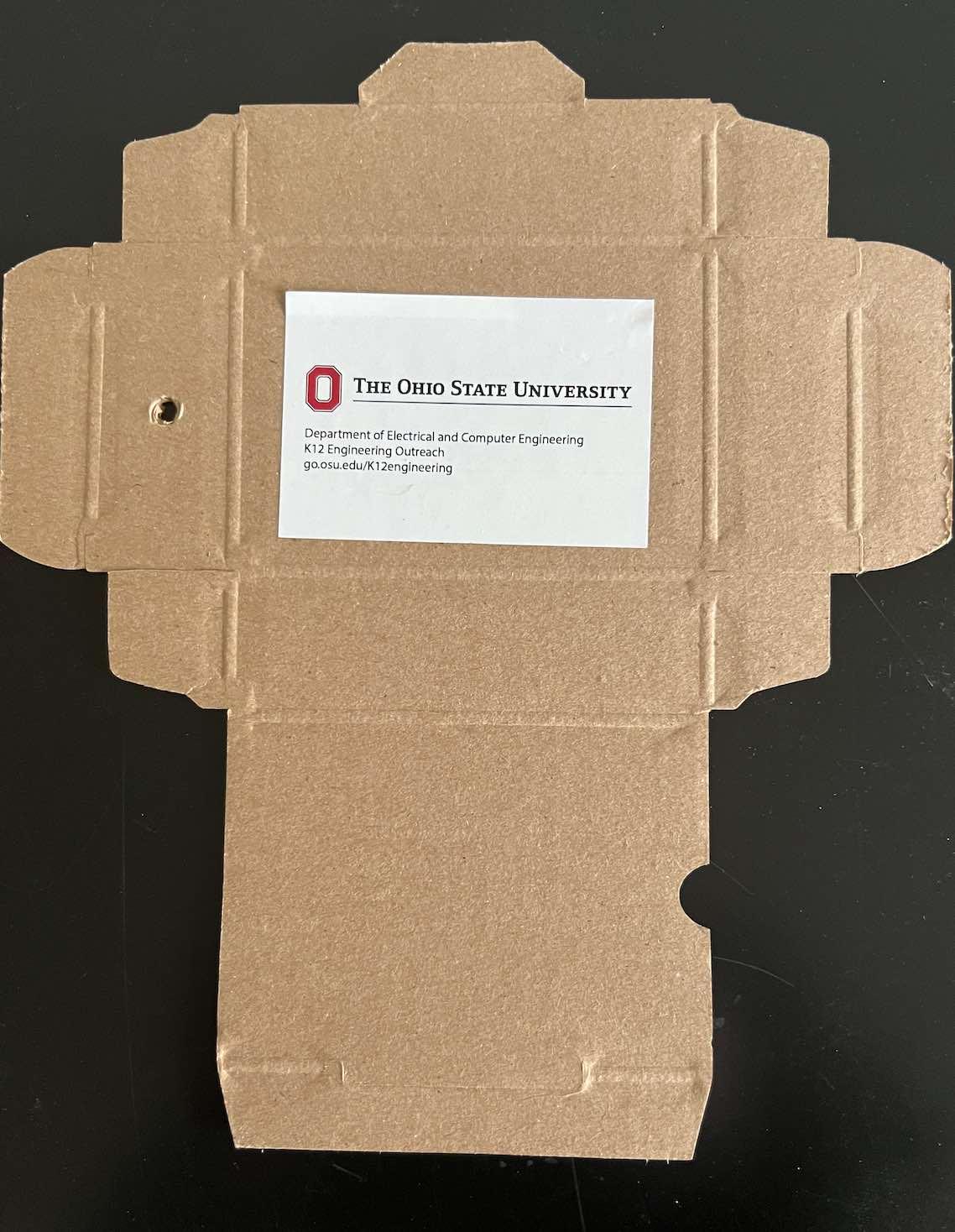 Use the side with exposed ridges.
Got three pieces of magnet wire?
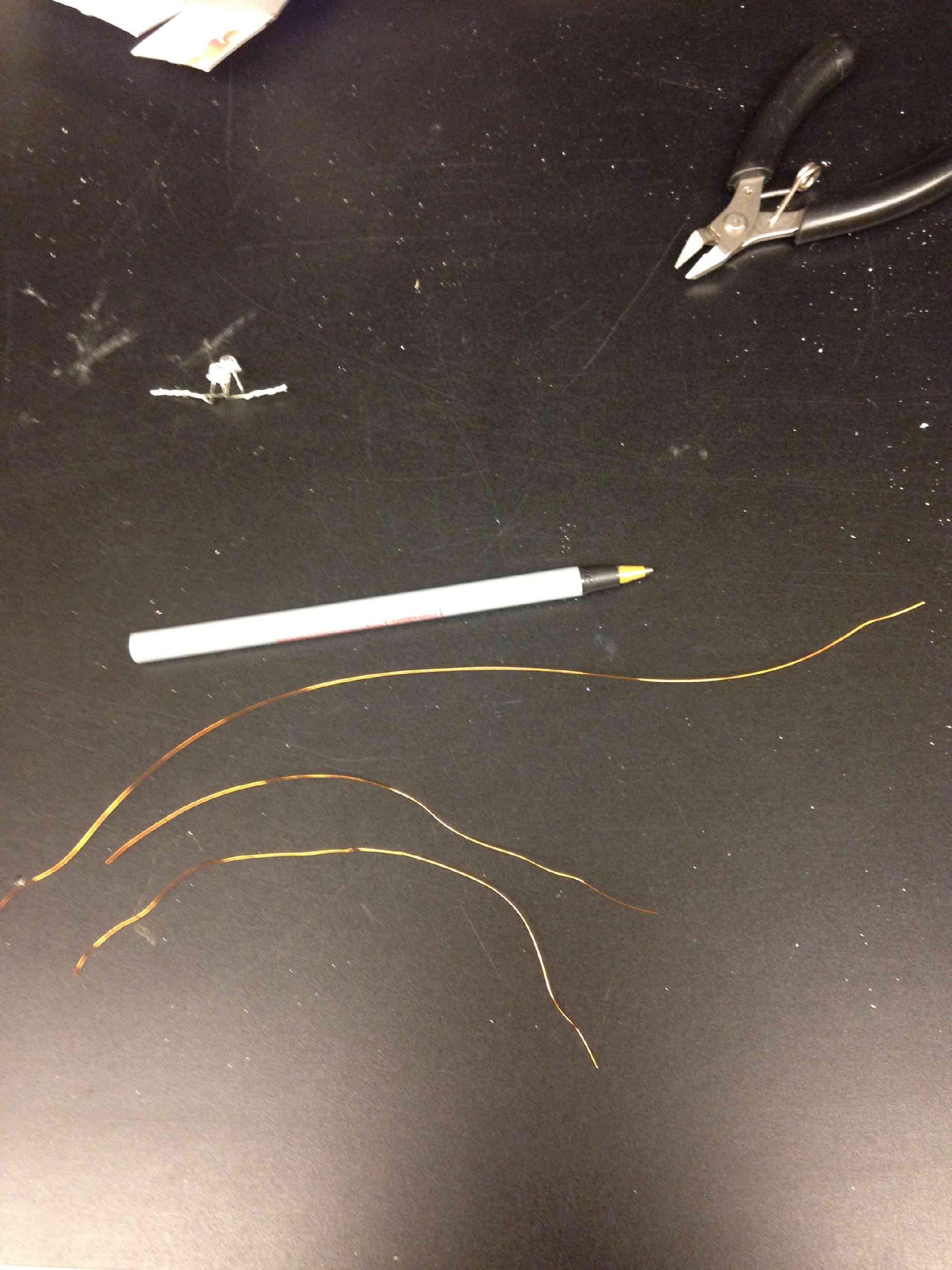 Burn insulation off the ends
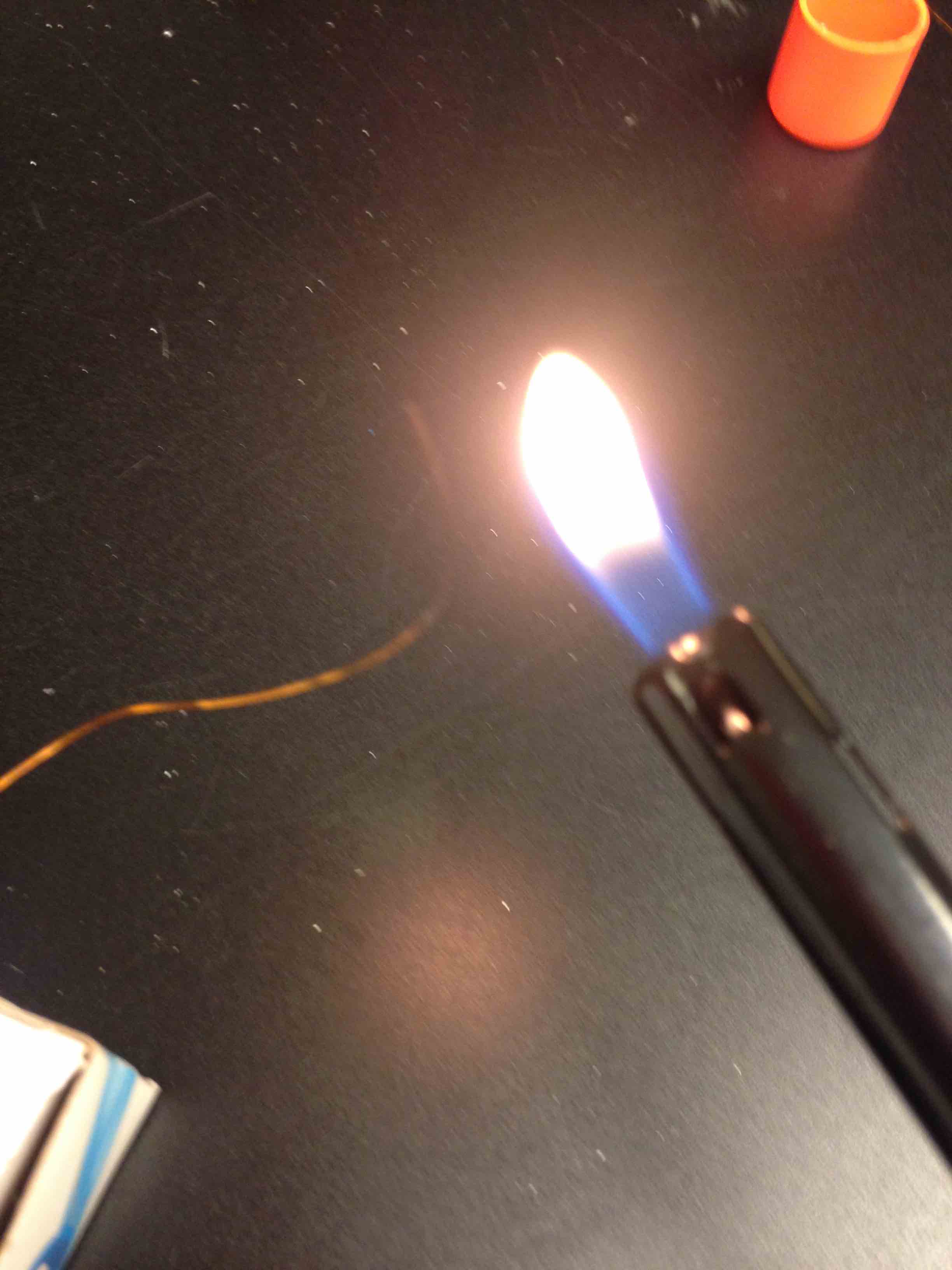 Then sand off the black stuff
The insulation has been burnt
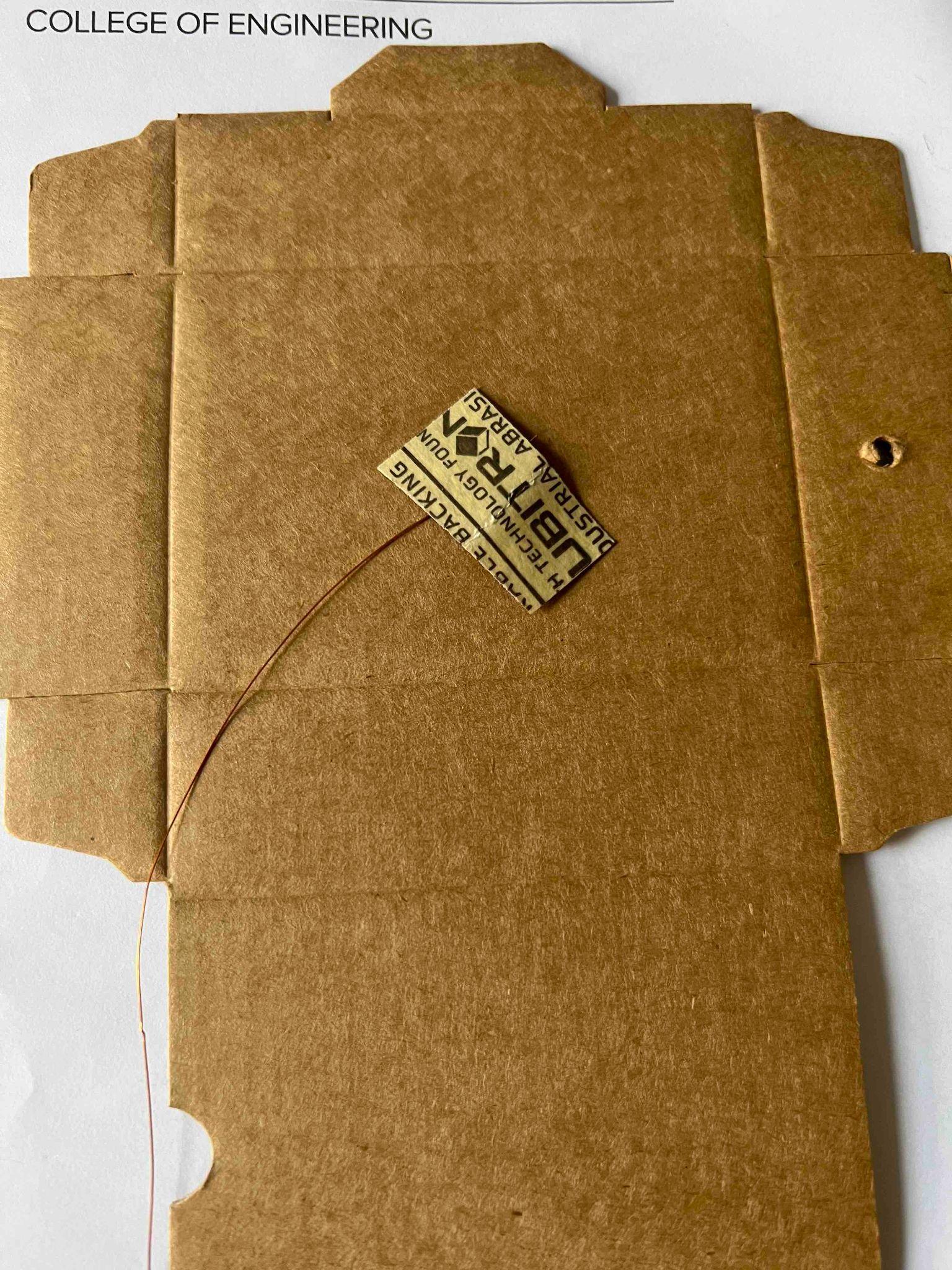 Sand off the black stuff
…sand on the box
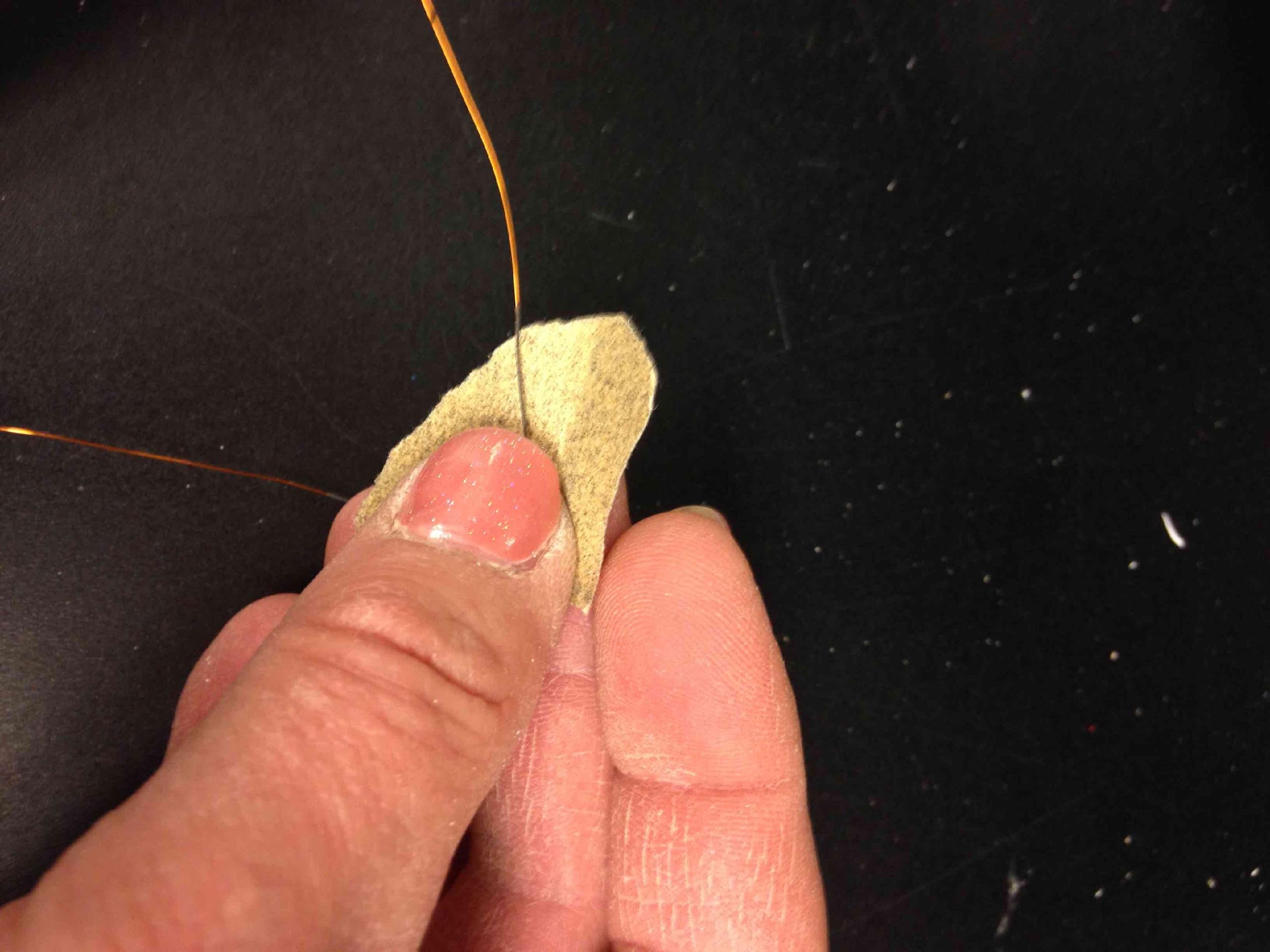 Fold the sandpaper, or...
LEDs: one lead is shorter!
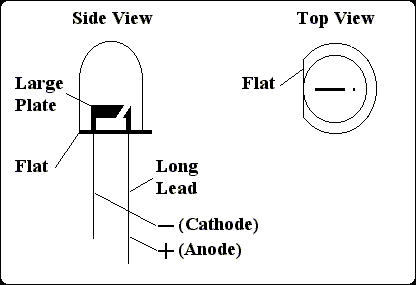 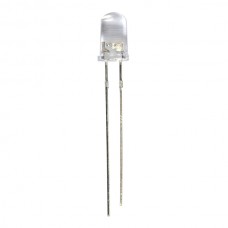 Anode
If you forget which is shorter, look for the flat
Color the top of the short lead
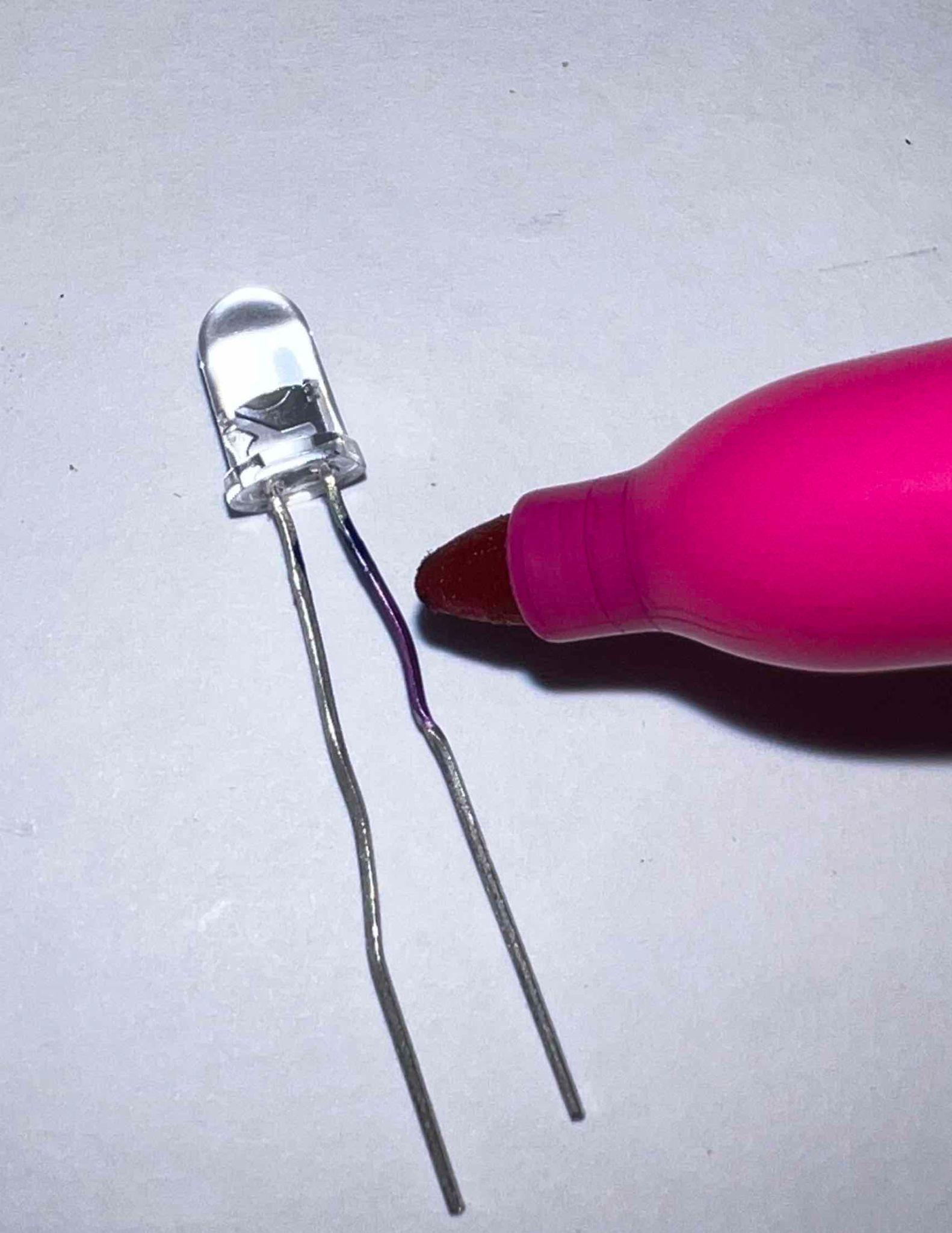 Bend legs at the knees
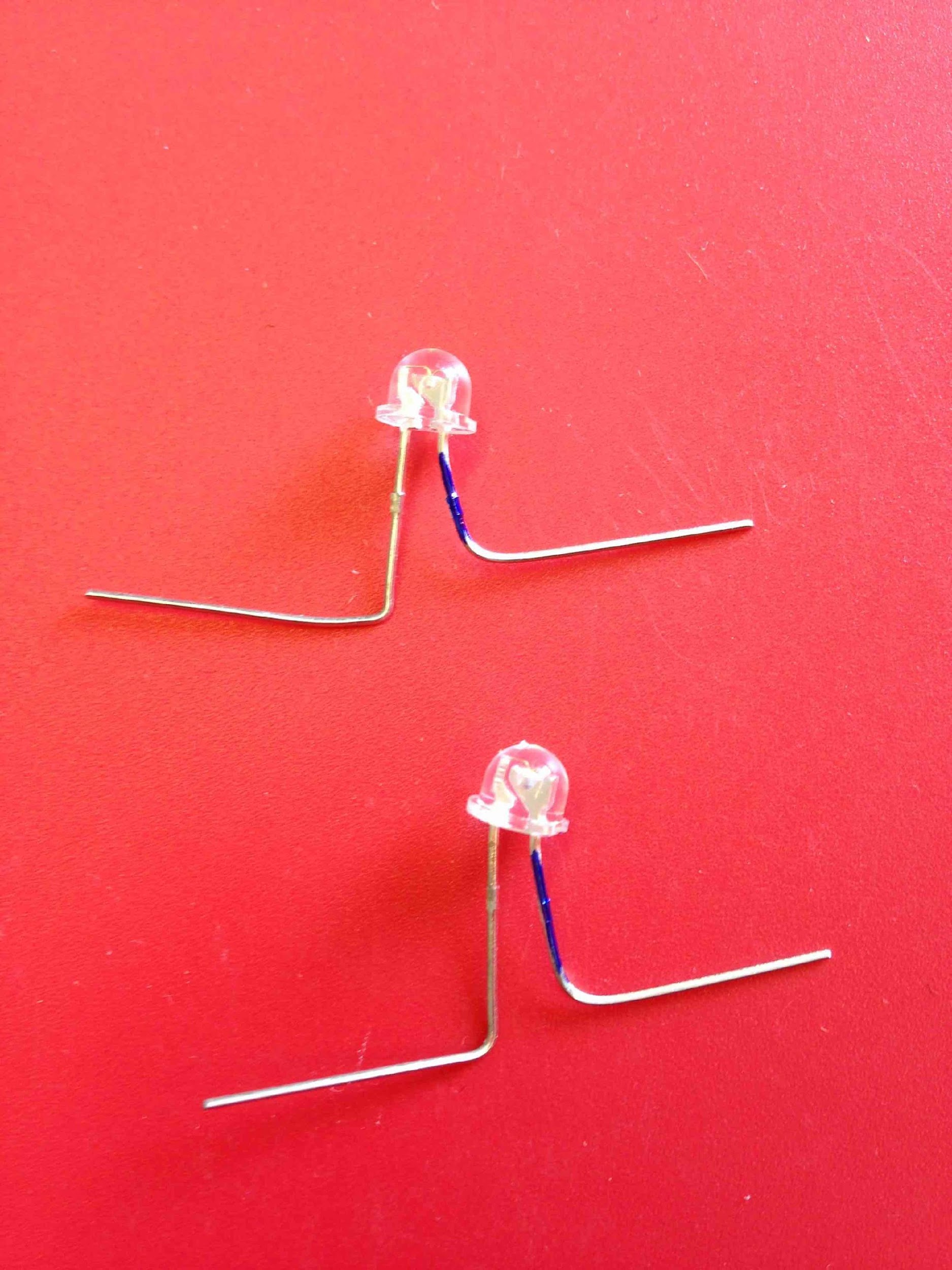 Short!
Let’s start building this.
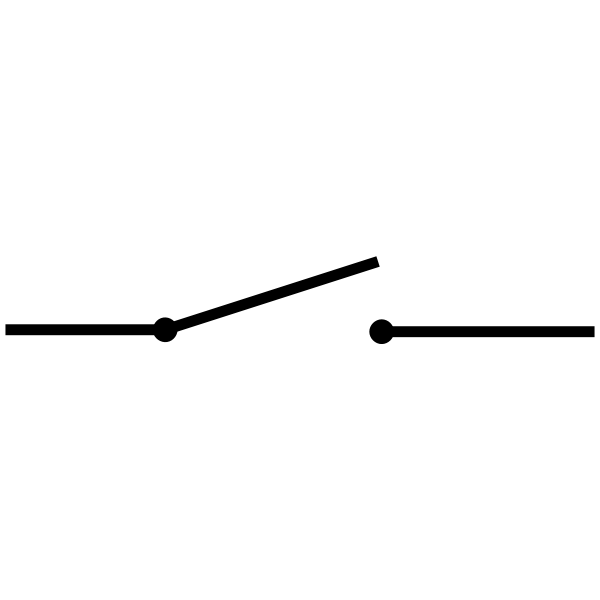 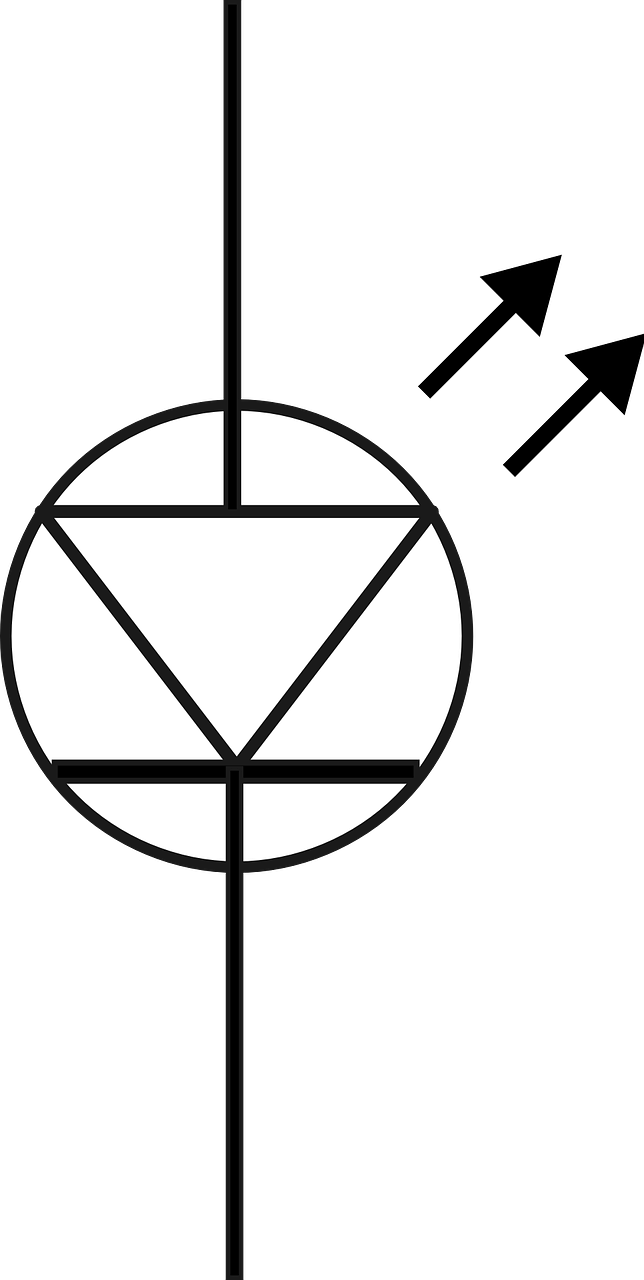 +
-
Cathode
We will start by connecting the diode with the battery.
Twist the end of one wire around the SHORT lead
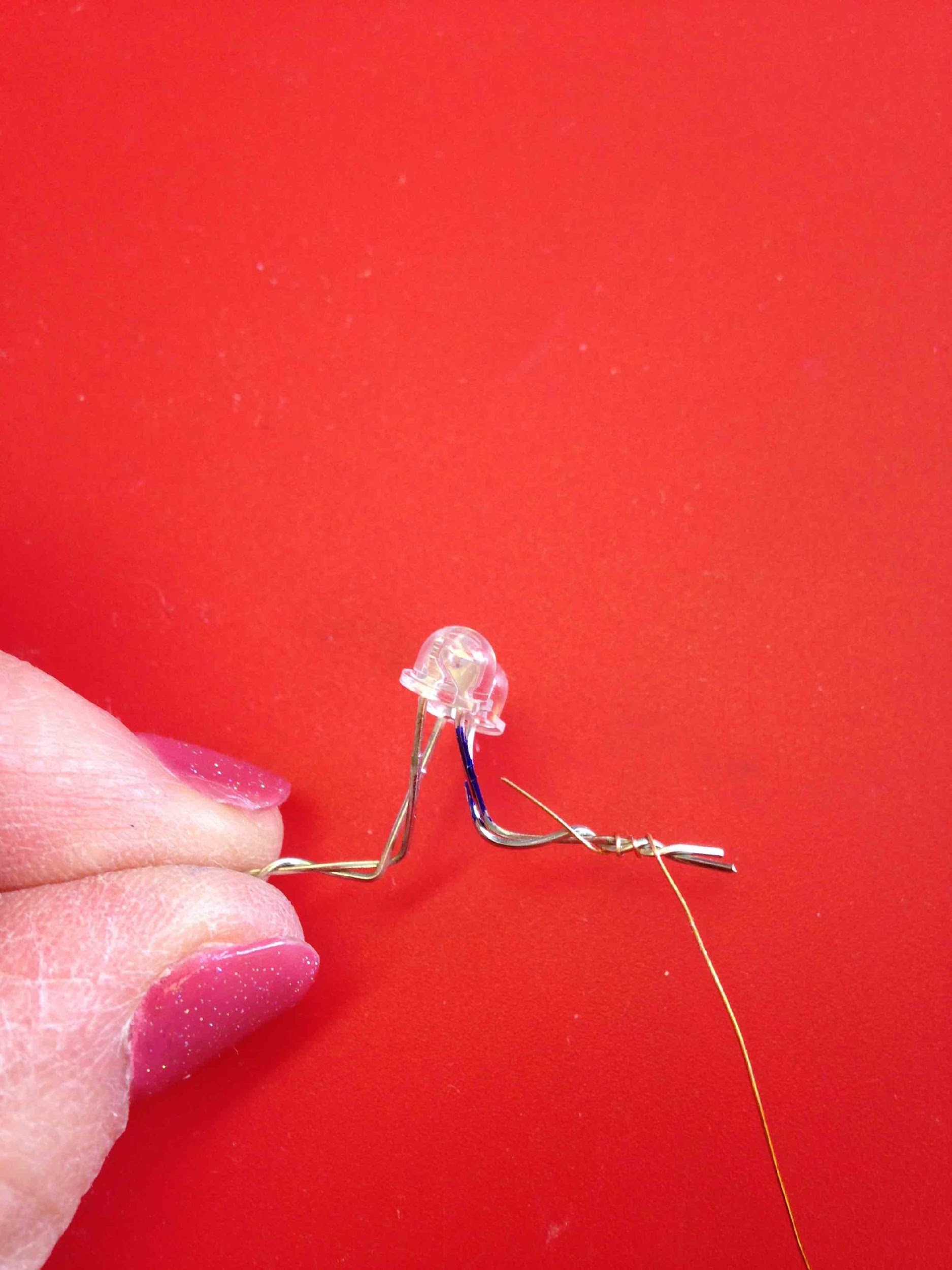 Tape other side of wire to bottom (-) side of battery
Make a small loop in the sanded portion of the wire.
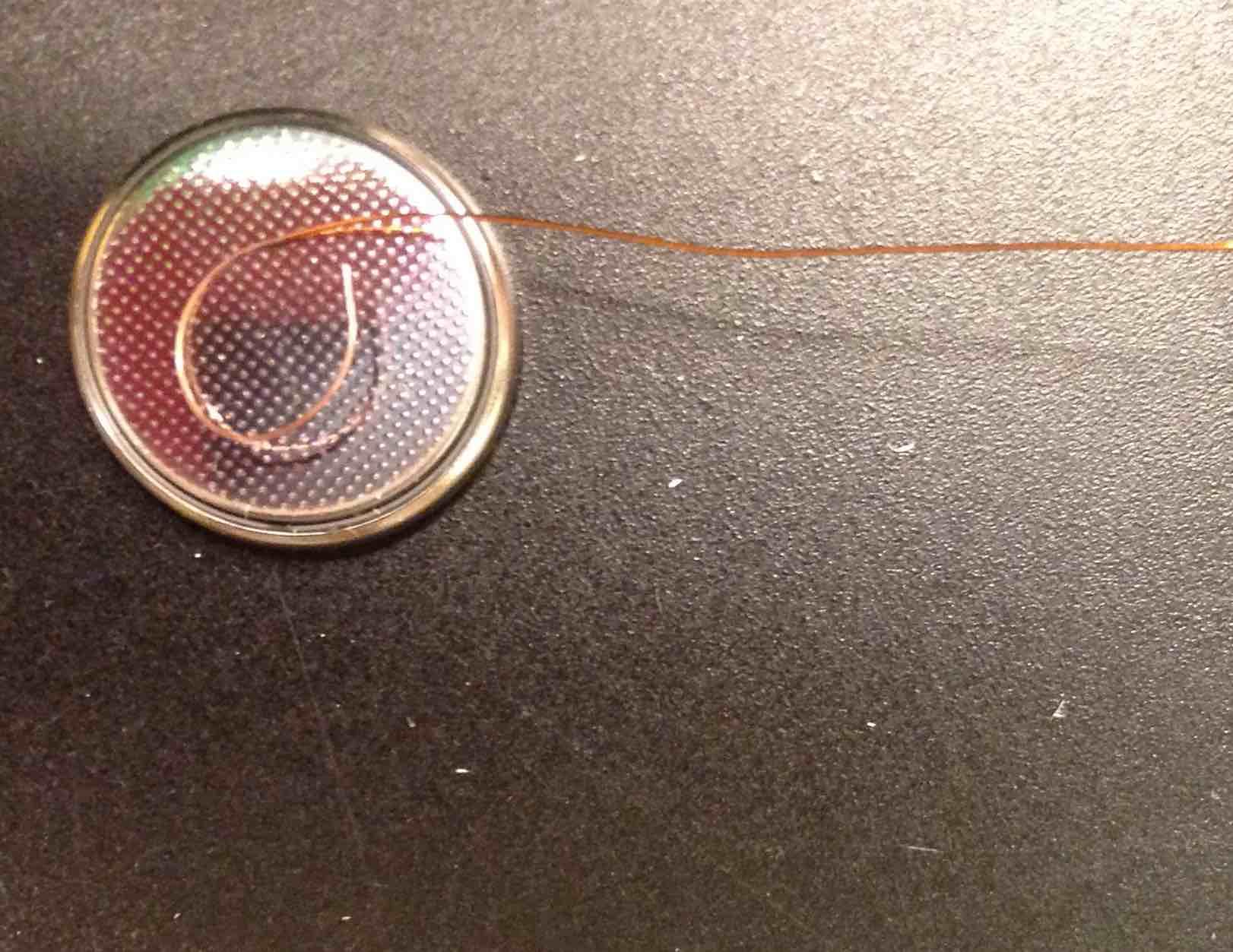 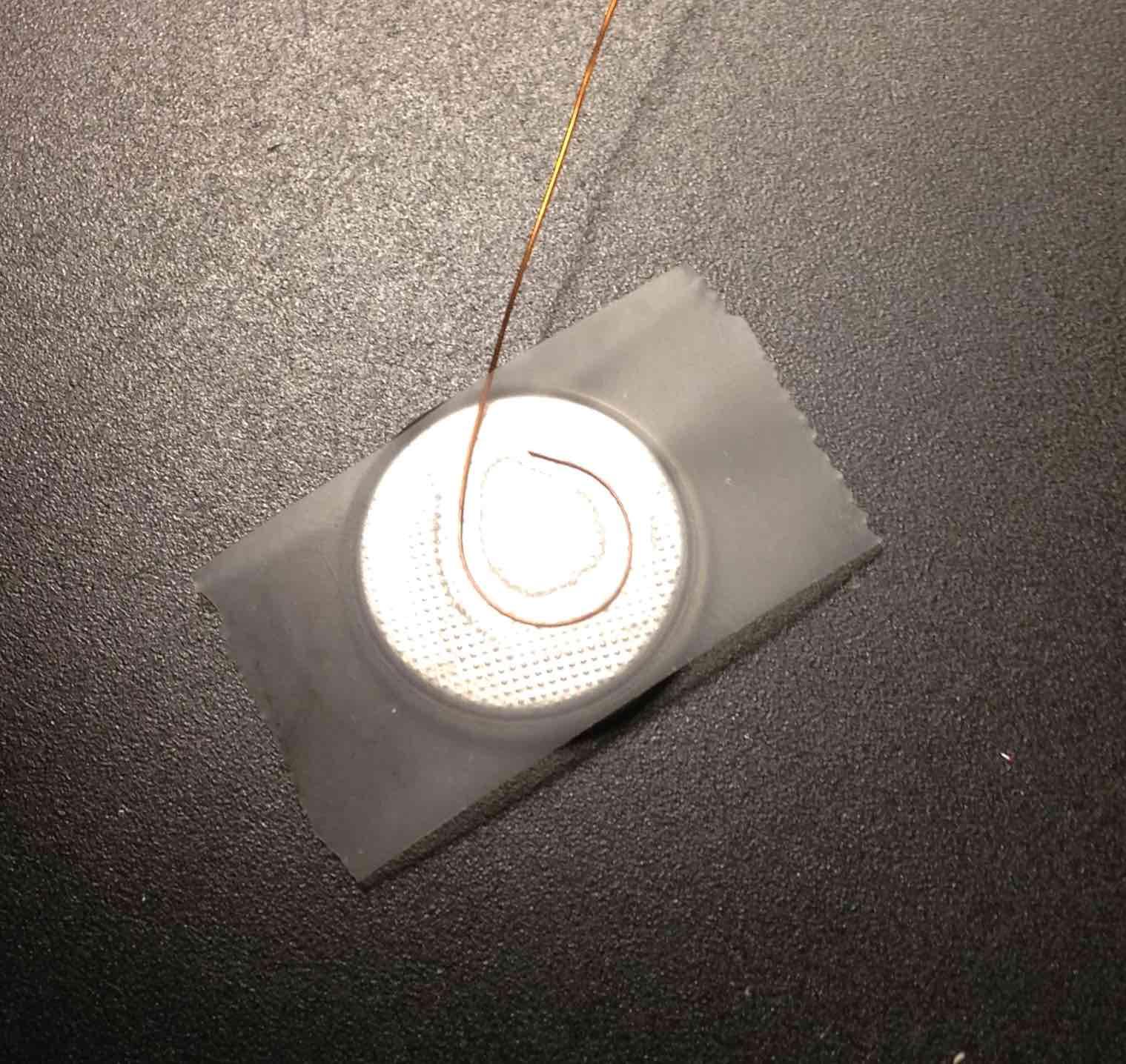 Do not cover the other side of the battery with the tape!
How can we test it at this point?
Need to close the circuit
Touch the bare lead of the LED to the bare side of the battery
We will mark our progress
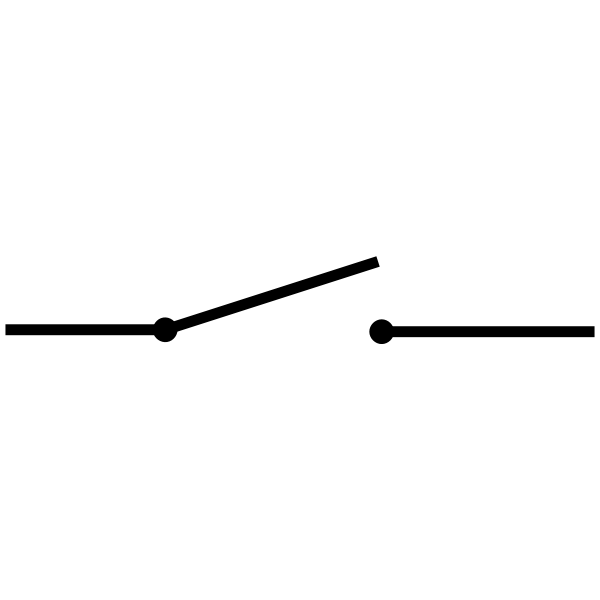 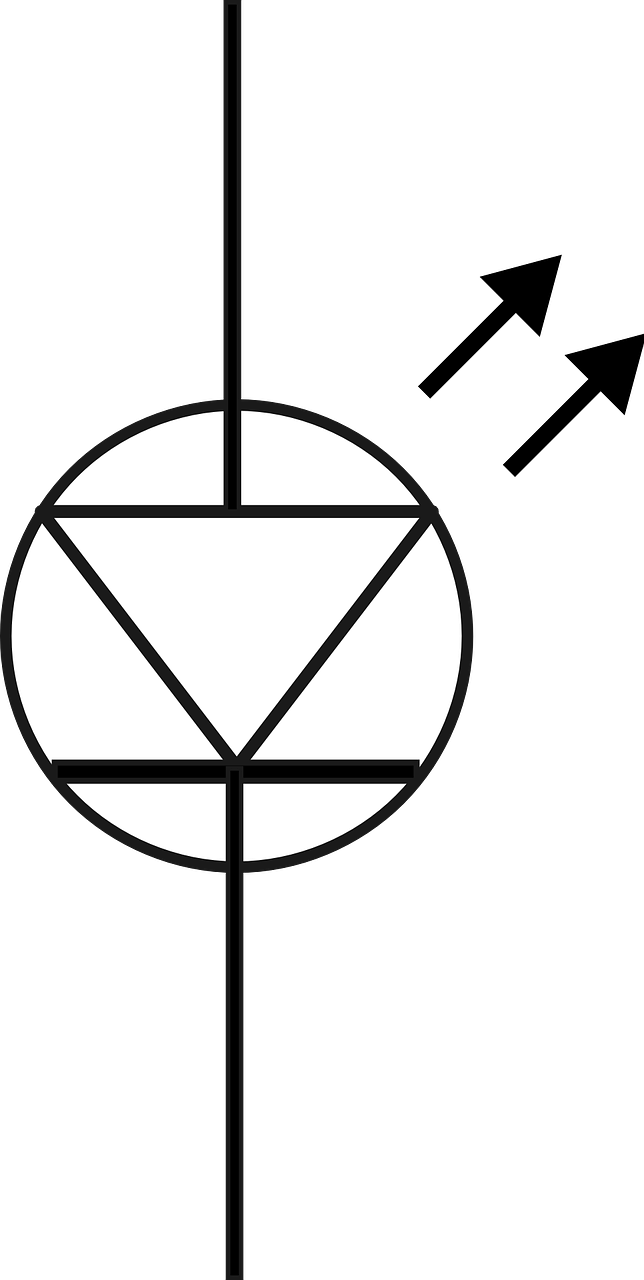 +
-
Cathode
Engineers test along the way.
Let's do this wire:
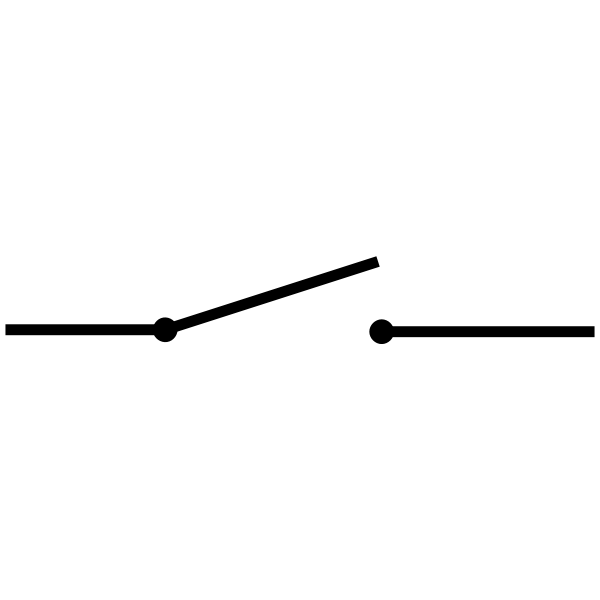 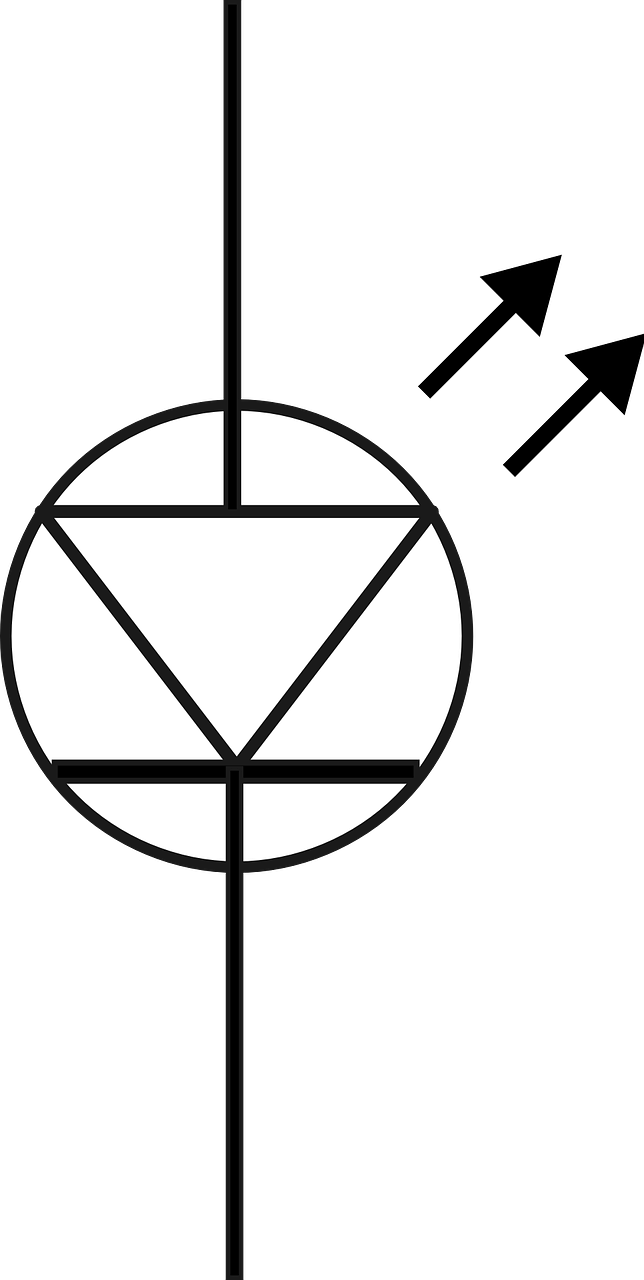 +
-
Cathode
Make a loop in another wire and tape it to the top (+) side of battery
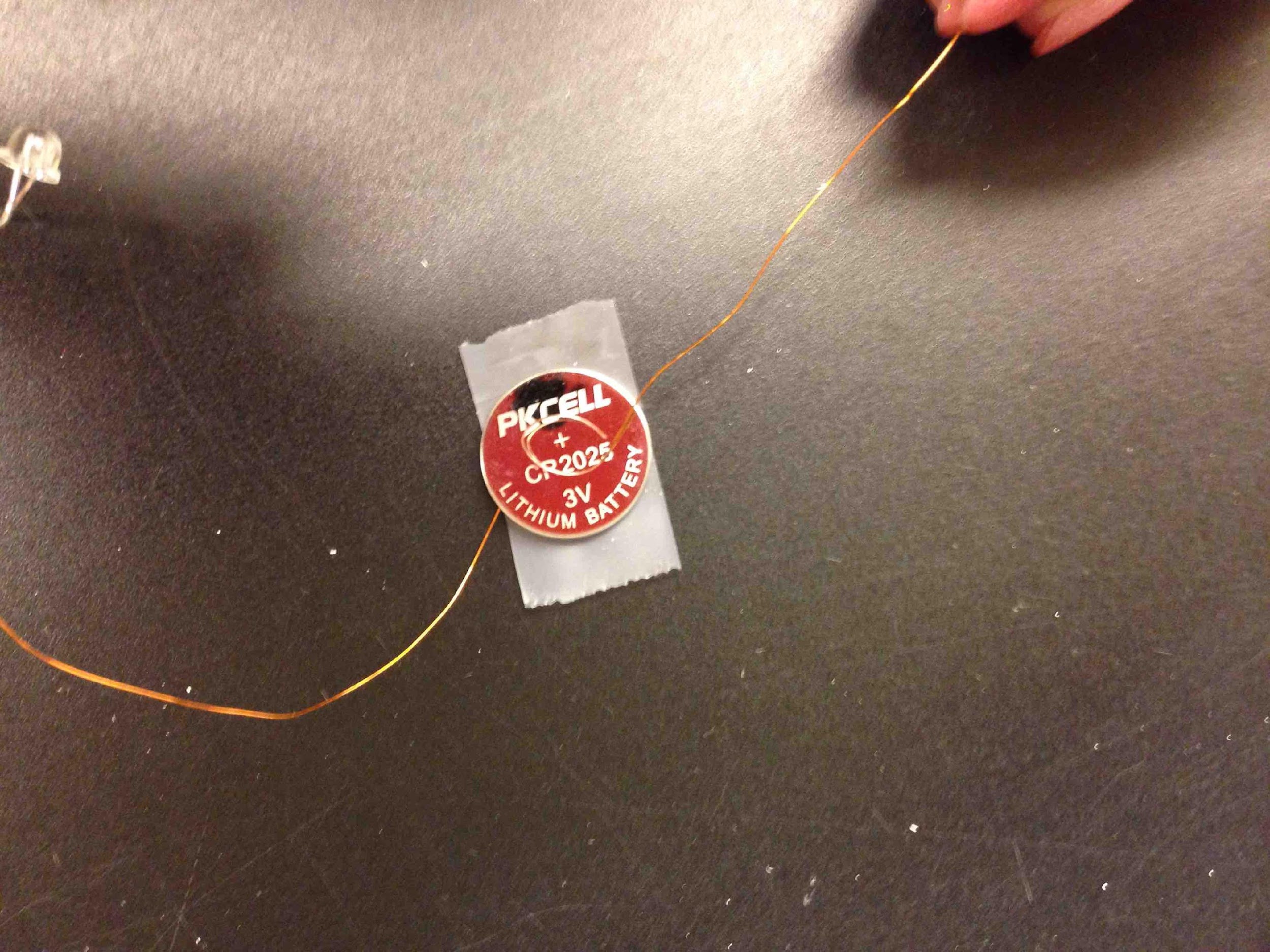 How can we test at this point?
Attach the last wire
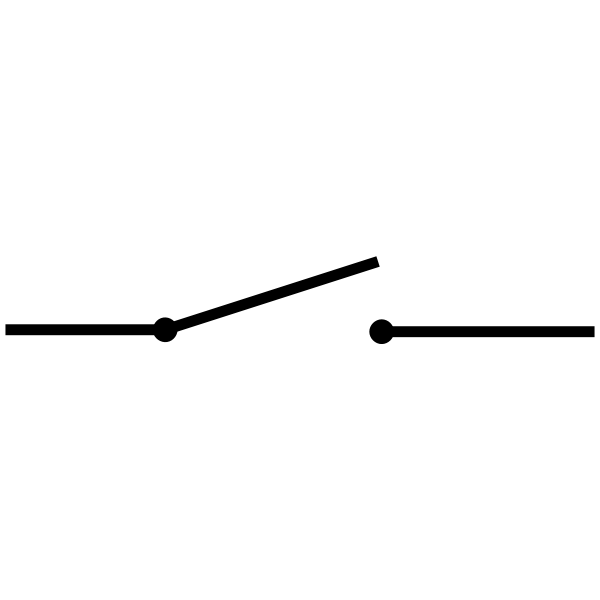 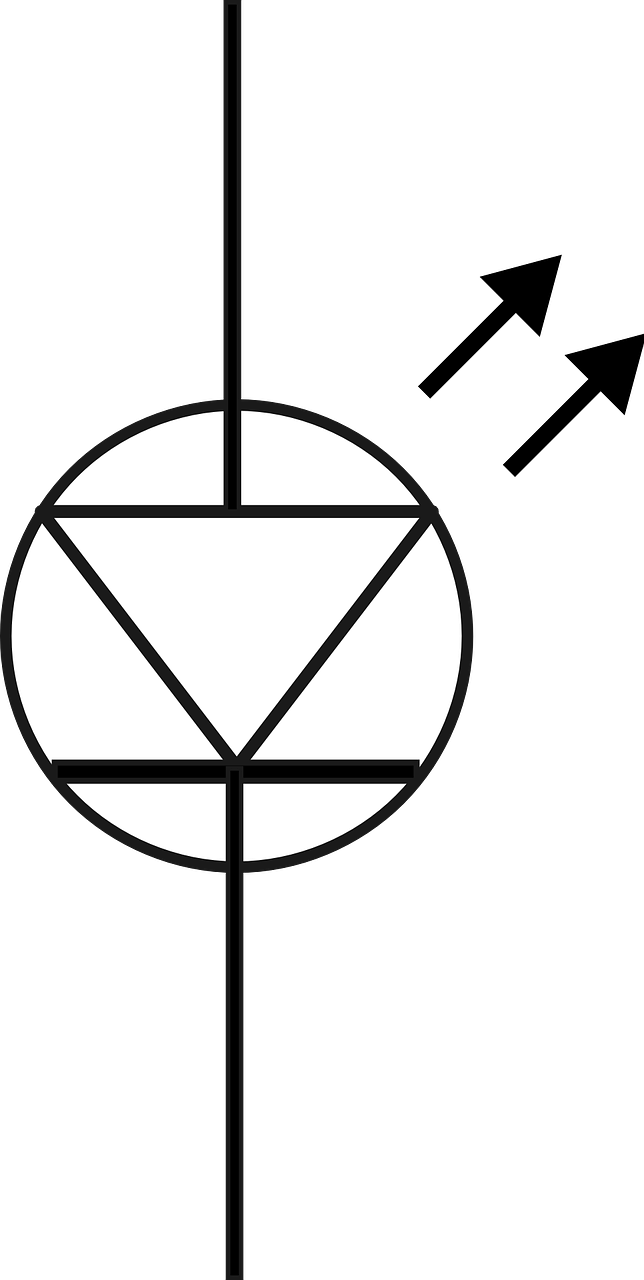 +
-
Cathode
Twist the third wire onto the anode, the unused lead of the LED
Current state
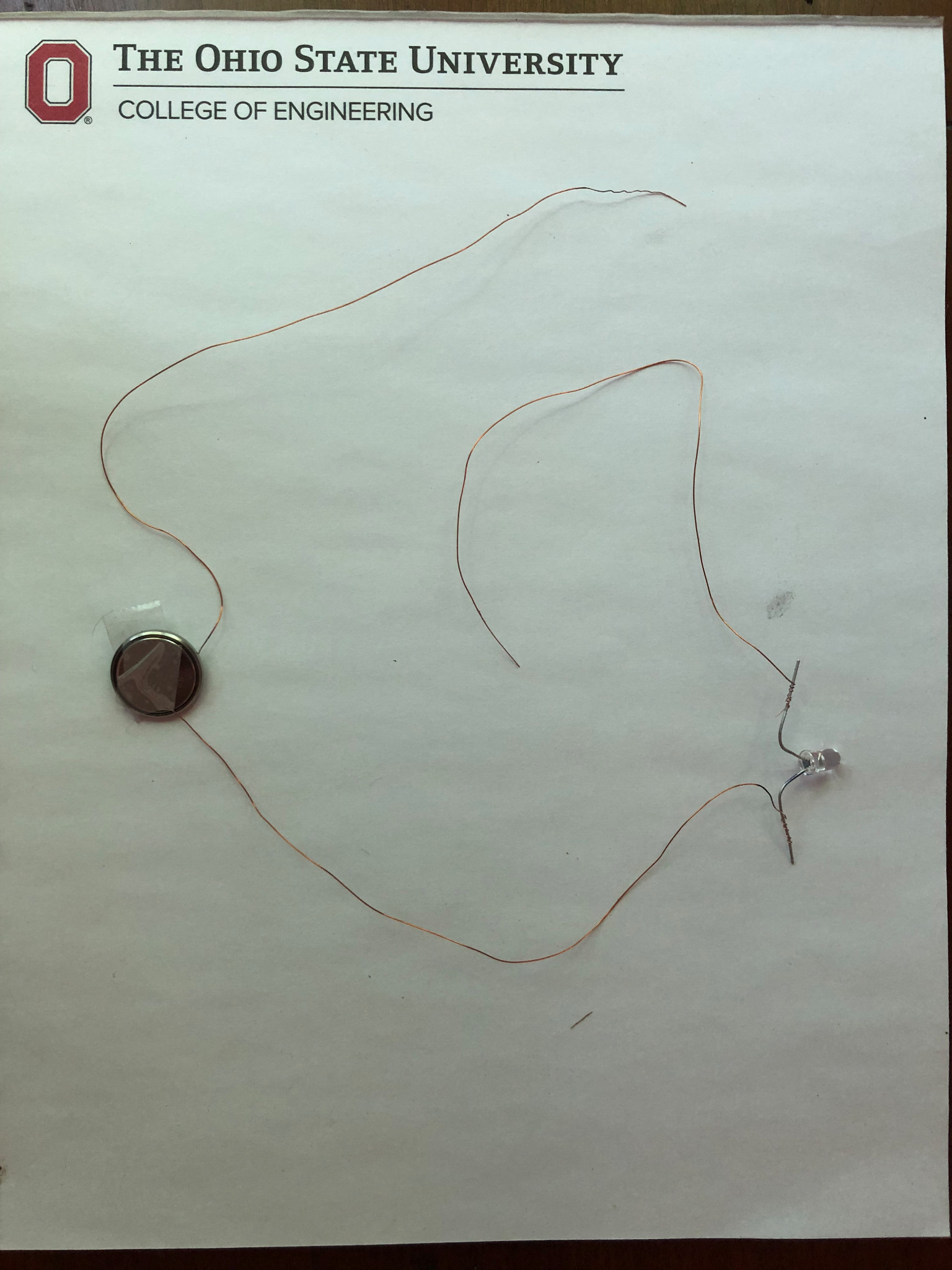 How can we test this?
What happens if we touch the orange insulation?
Start building!
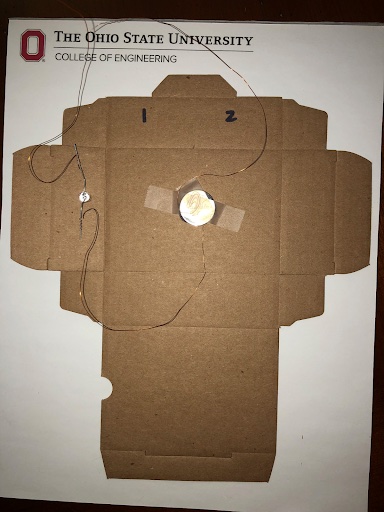 Tape battery inside box in the middle of the big section.

Insert the LED into the hole next to the battery

Tape down the LED leads to the box.
Let’s attach the switch
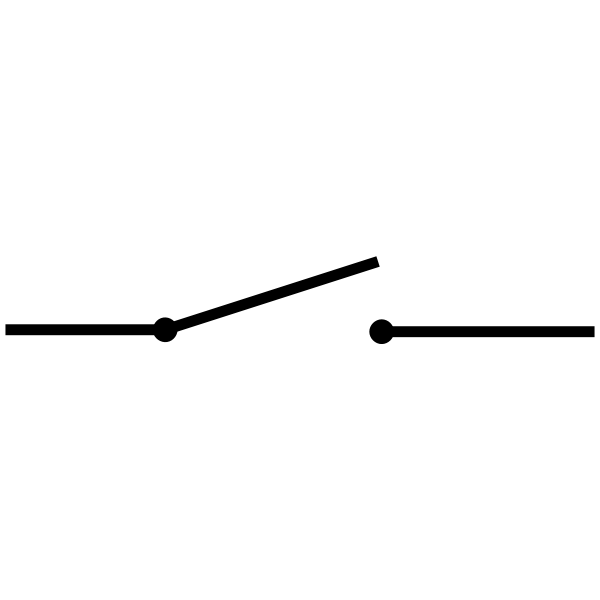 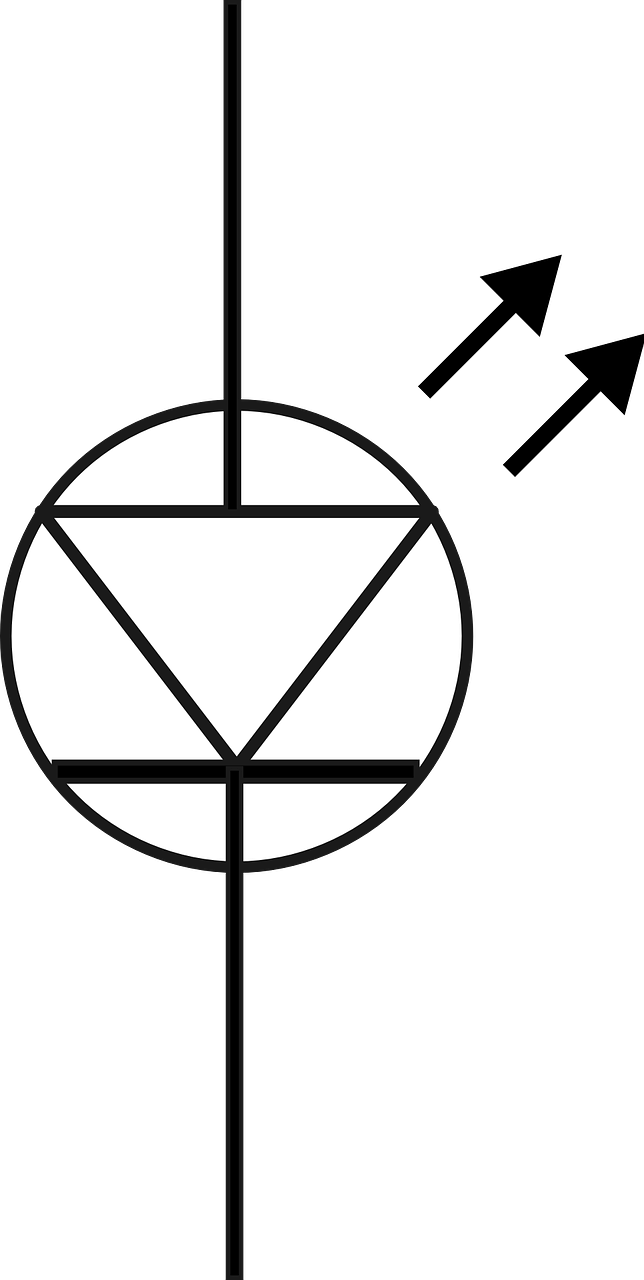 +
-
Cathode
Bend the paper clip a little
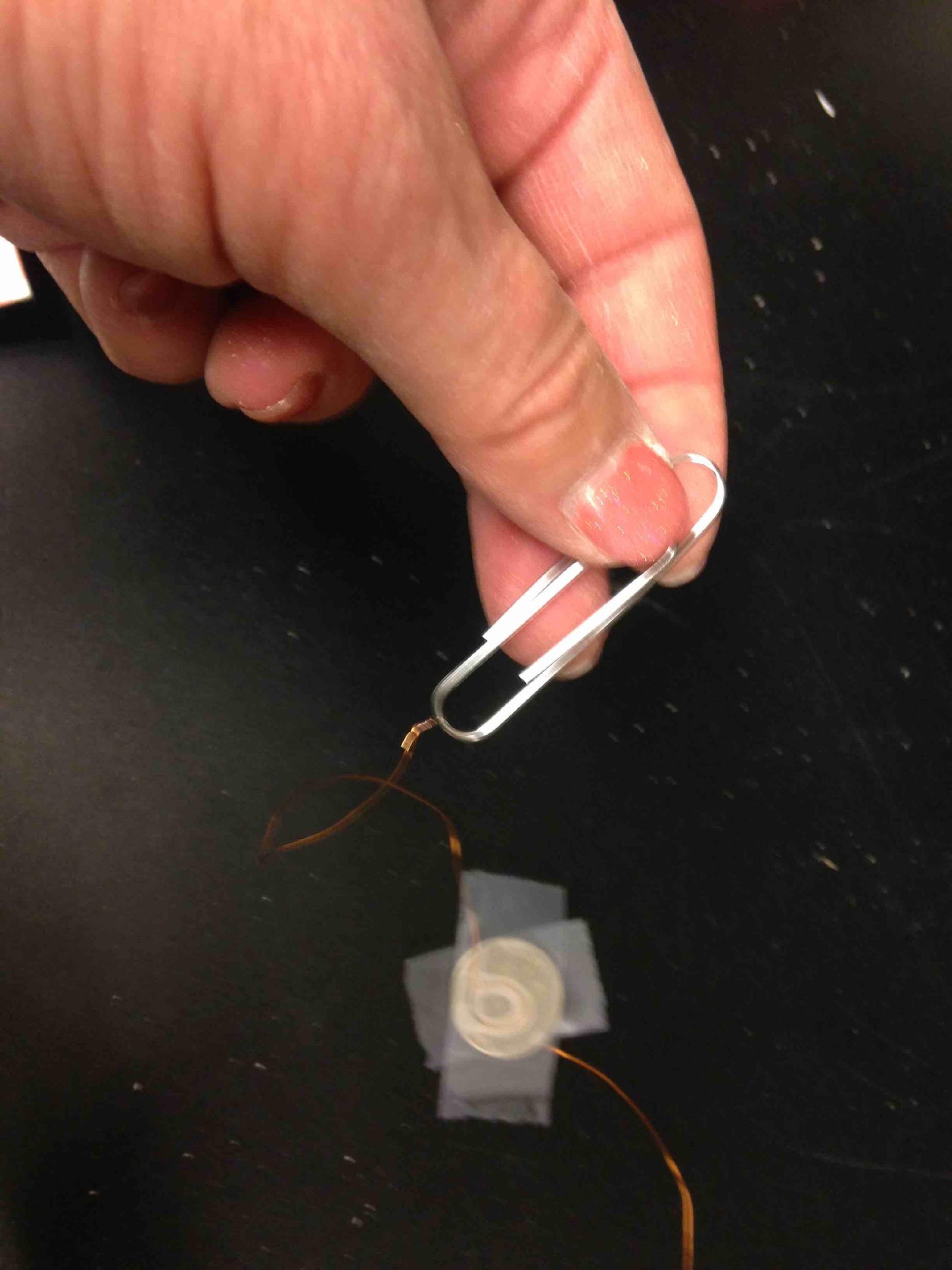 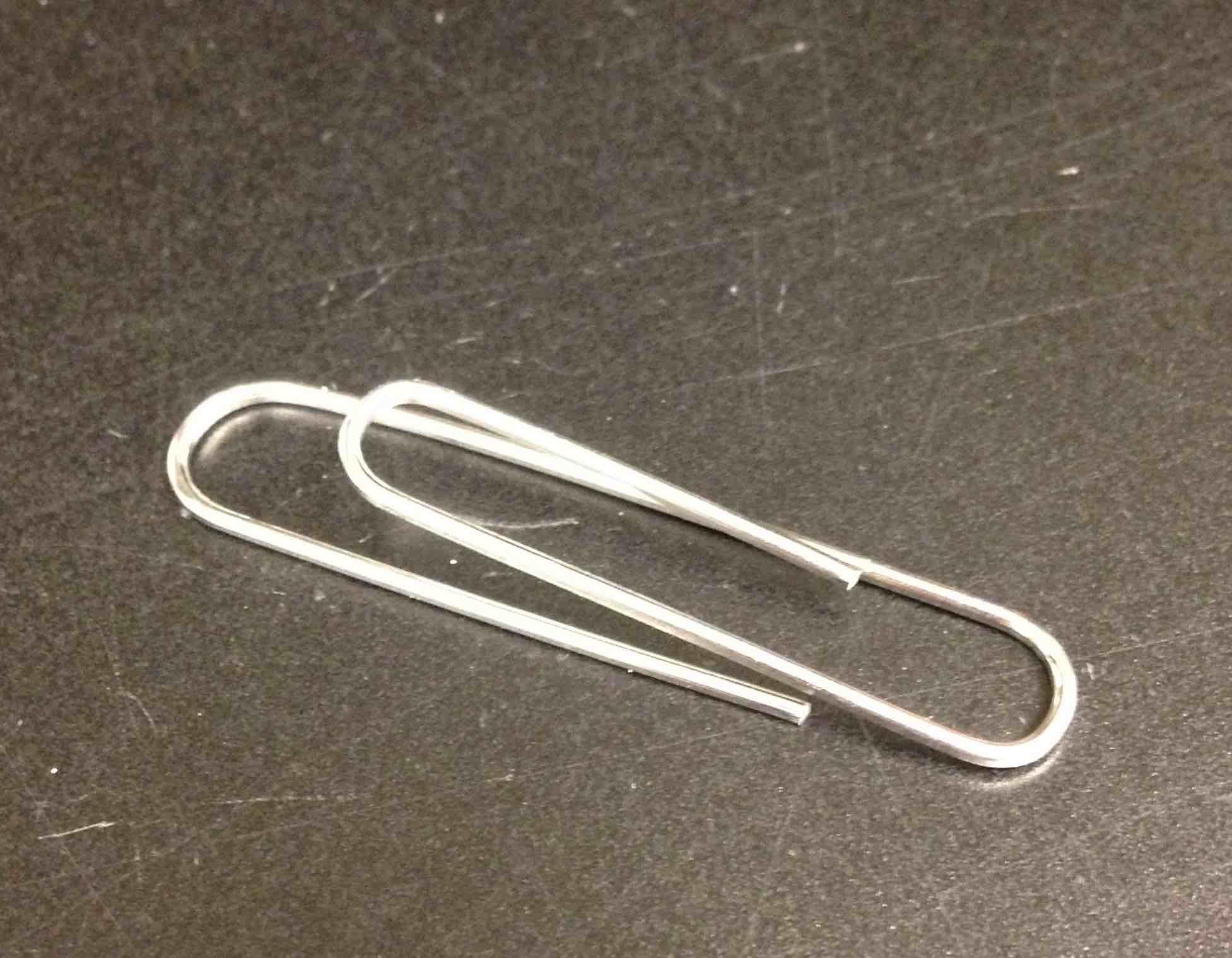 Twist the end of the wire from the battery to the paper clip
Technique
1. Loop sanded end of wire over the bottom of paper clip.
Technique
2. Pinch the wire with your fingers of hand not holding paper clip
Technique
3. Twist the paper clip several times to make a good connection
Let’s do the final part of the circuit!
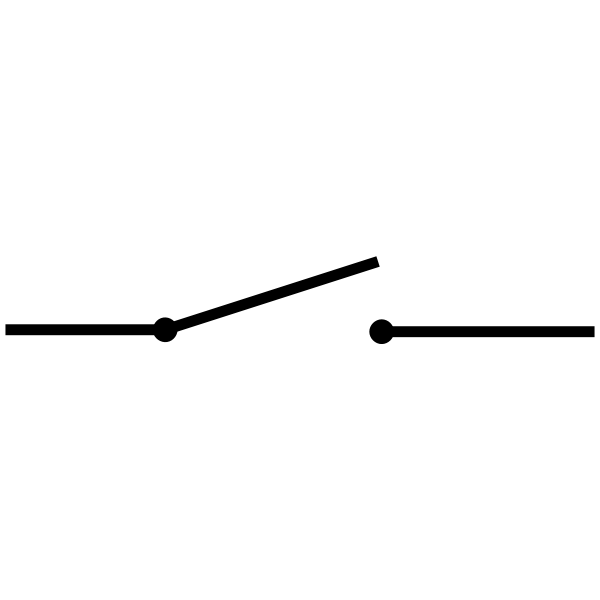 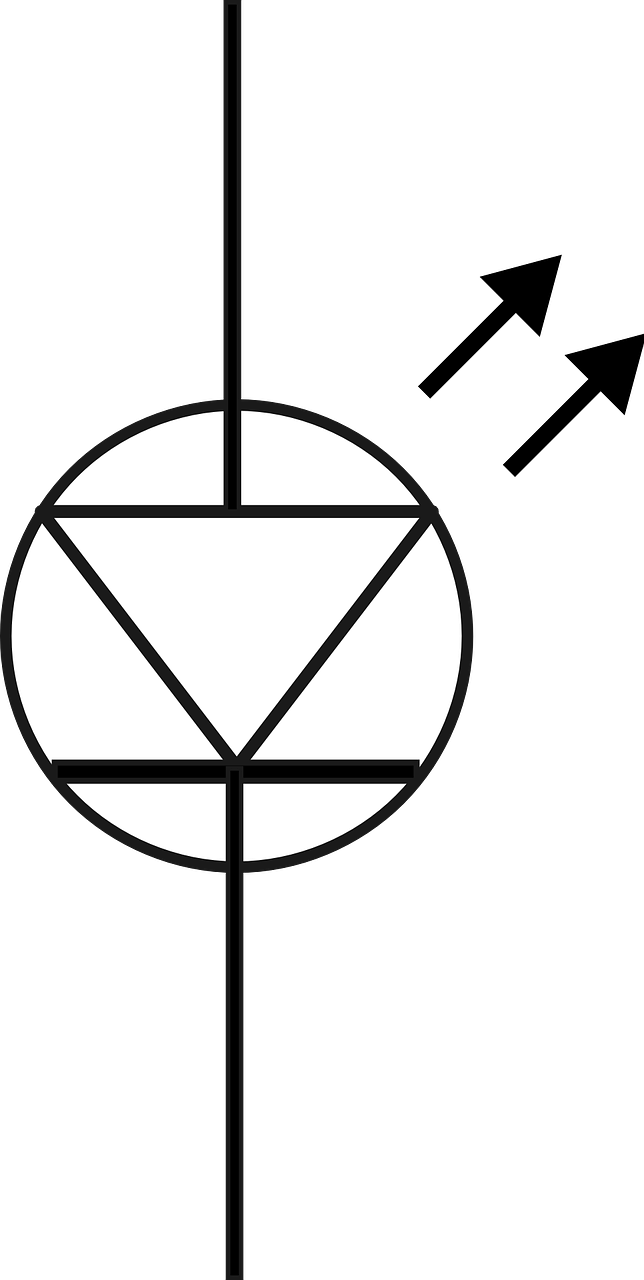 +
-
Cathode
Making the Switch
1. Tape over the bottom of the paper clip between “jaws”
Tape the big loop of the paper clip to the outside of the box
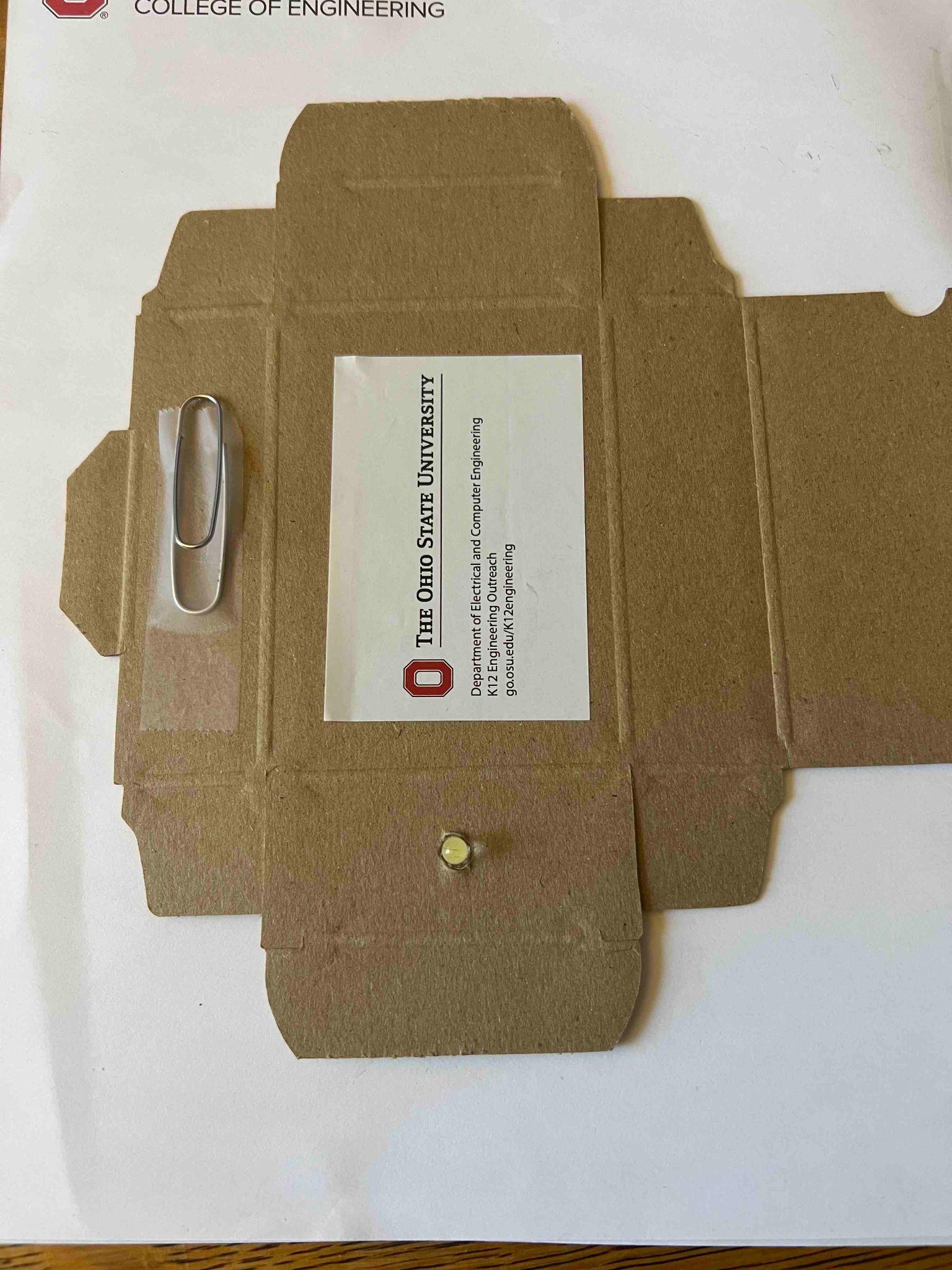 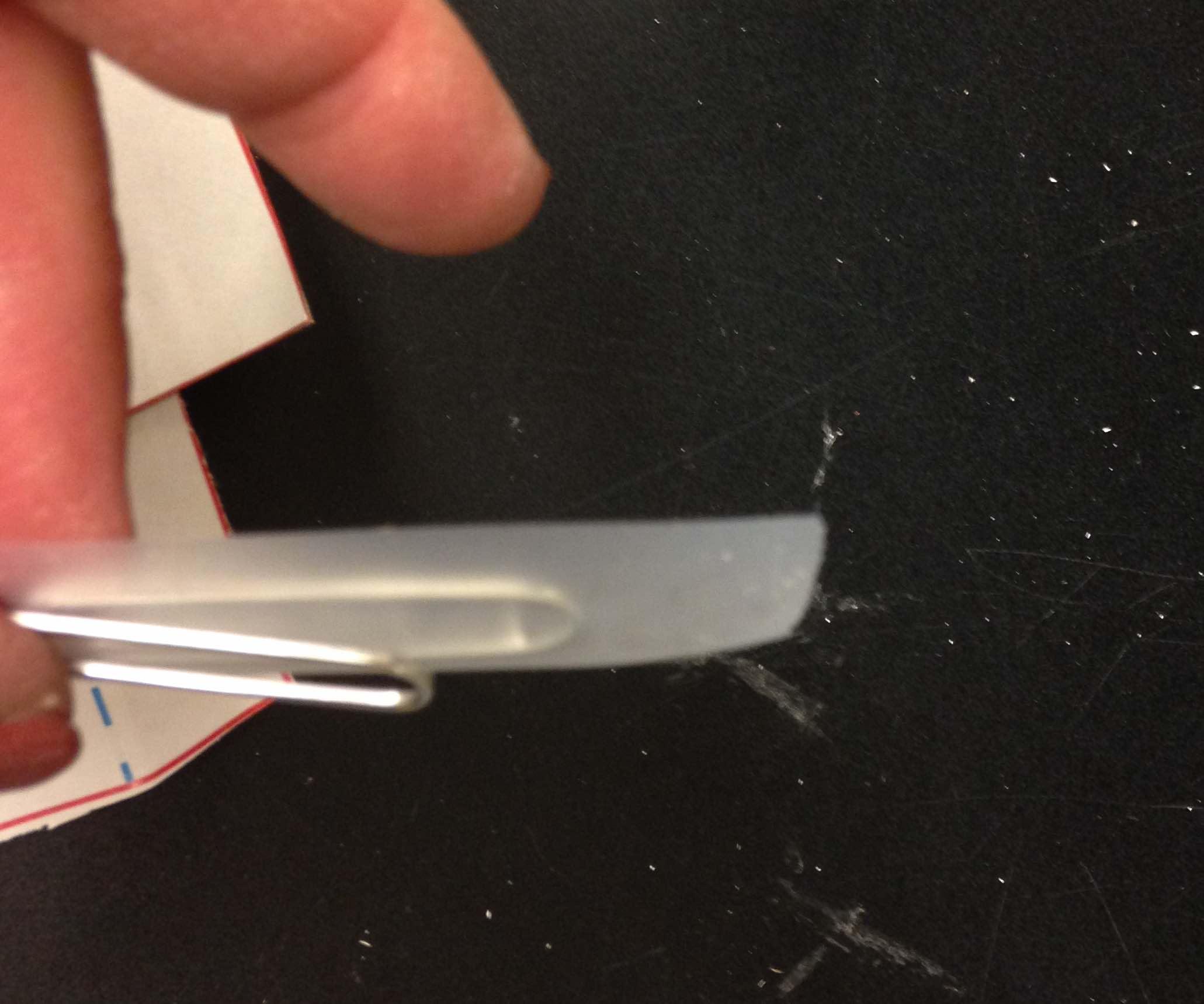 First cover the big loop with tape
Make sure big loop covered with tape
Making the Switch
2. Sanded part of wire placed across bottom of paper clip
Wire
3. Secure wire by taping it down outside of paper clip
Wire
Get the last piece of wire
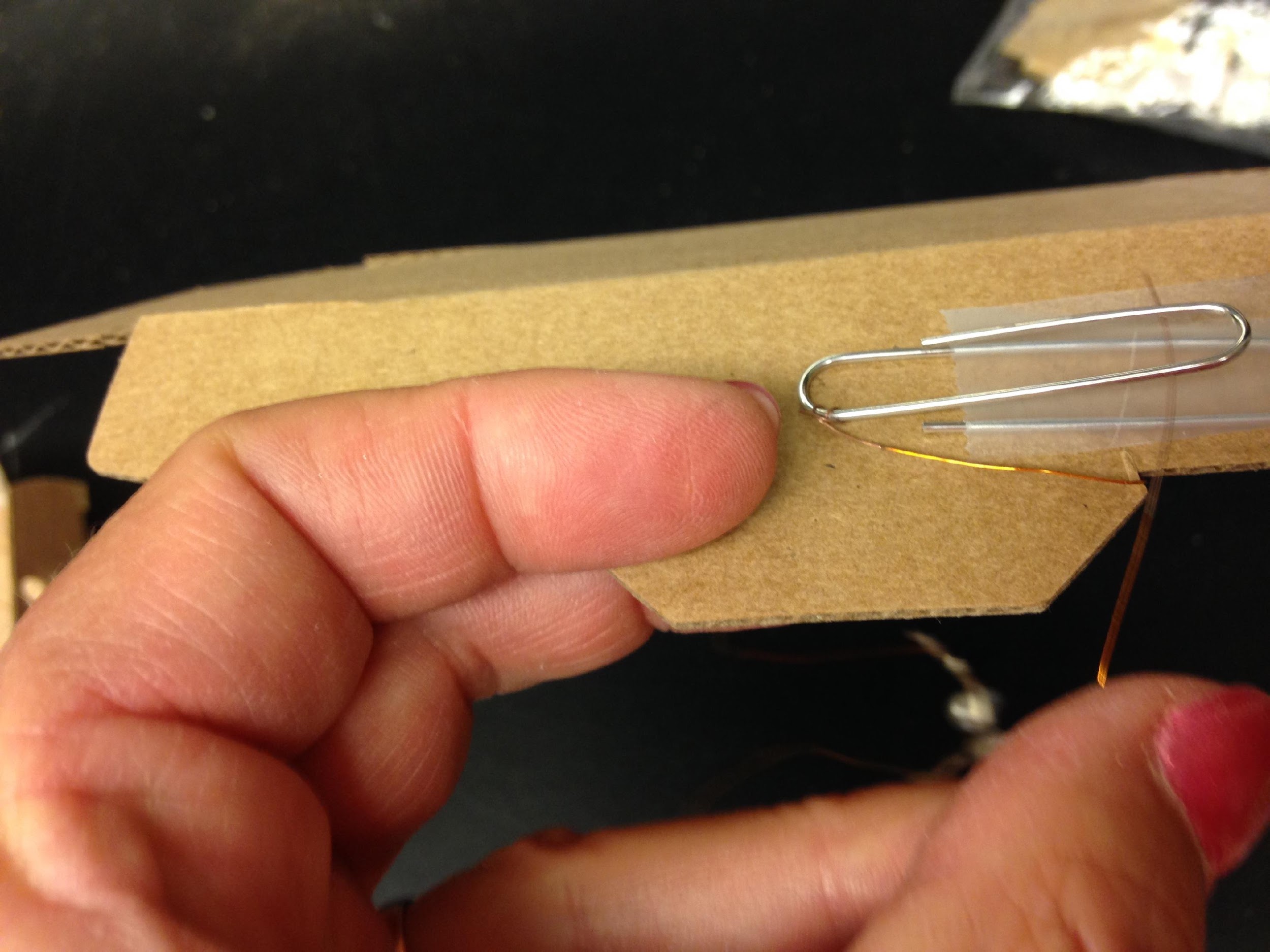 Slide one sanded end under the top part of the clip
This is going to be your switch!
Must be sanded part!!!
Tape it down ONLY THE END
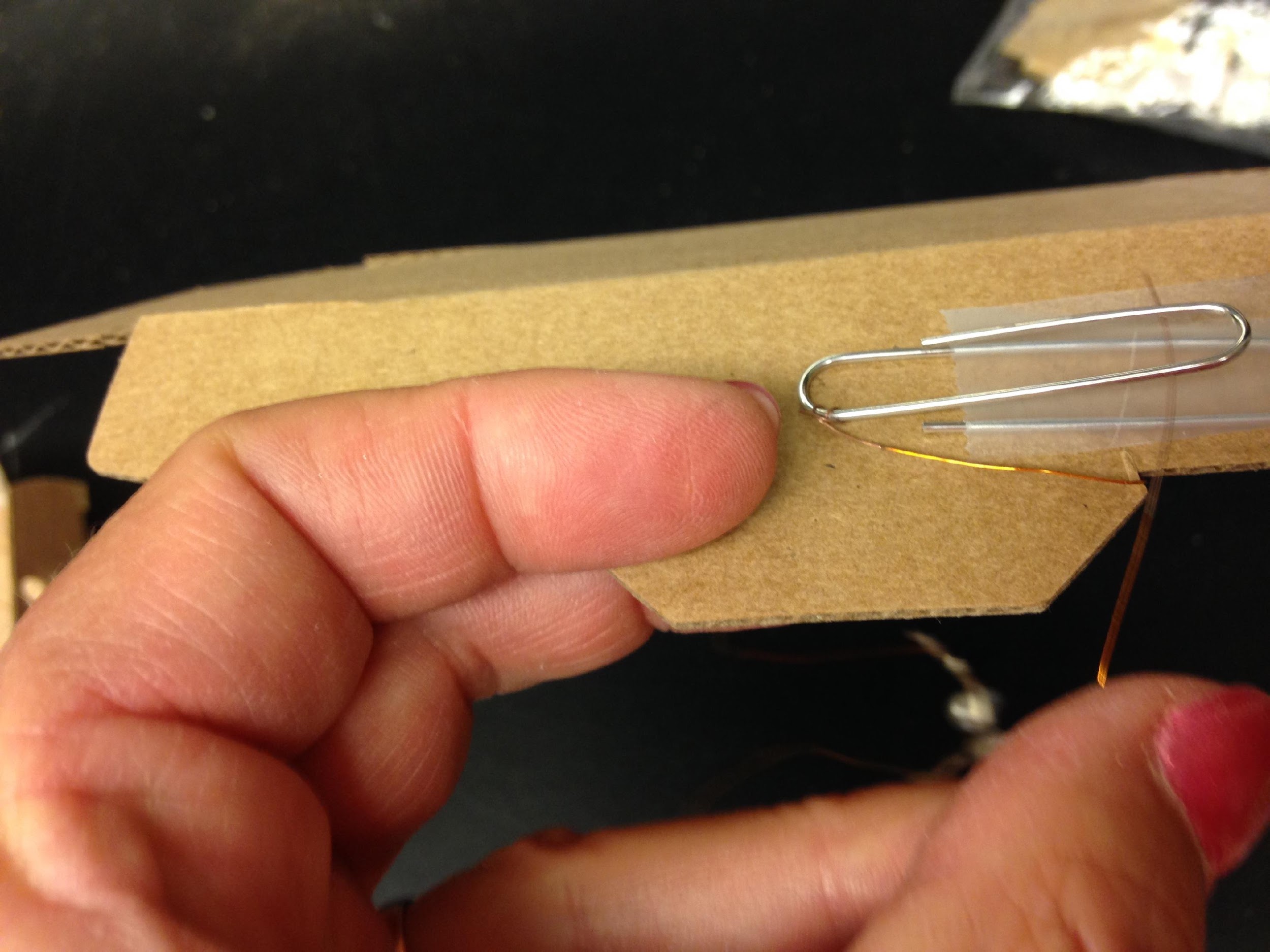 Tape the other side
Test it!
Thread the two wires from the switch to the inside
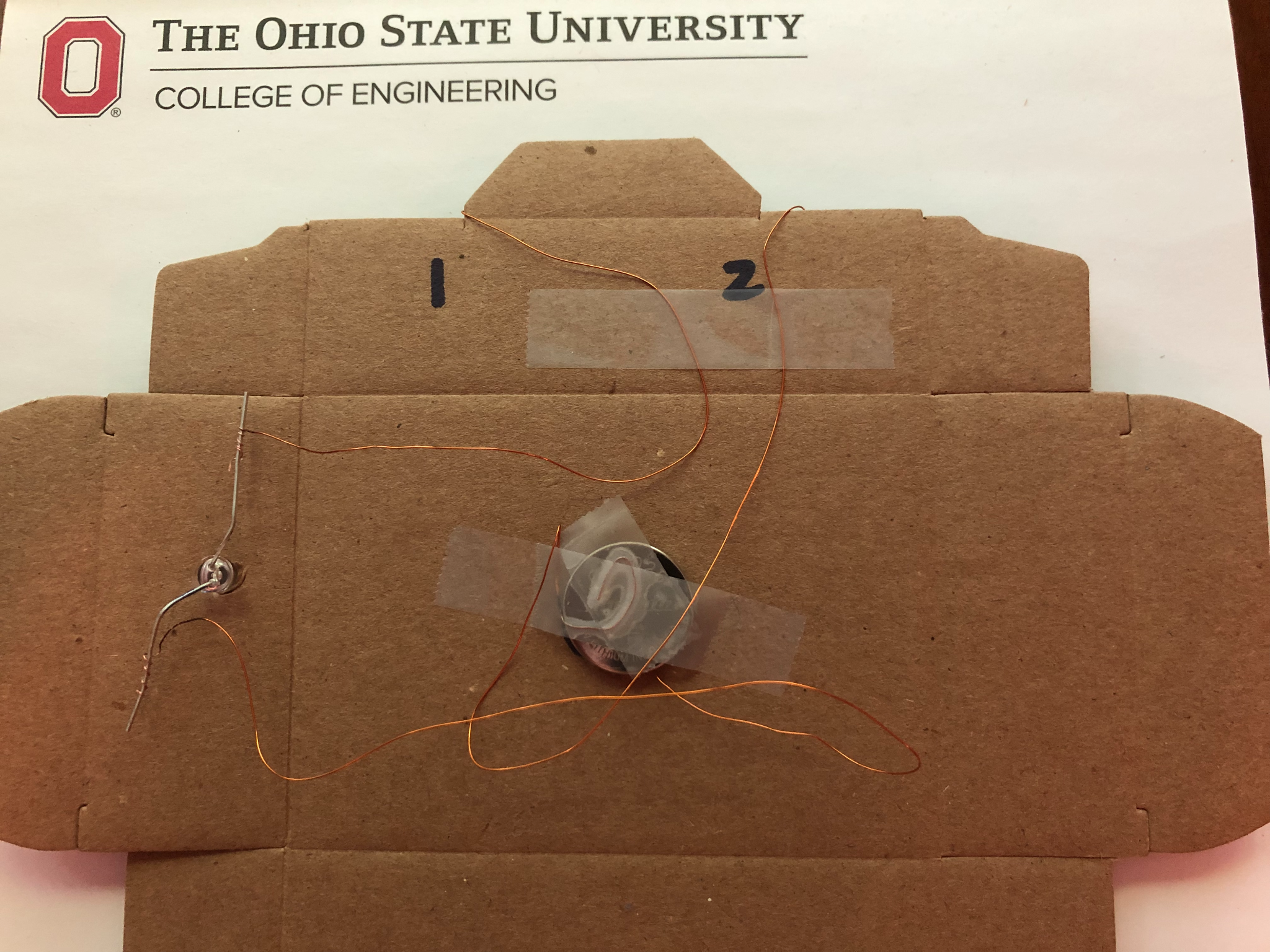 Route wires by the tab.

Tape them down to secure!
Fold the Box!
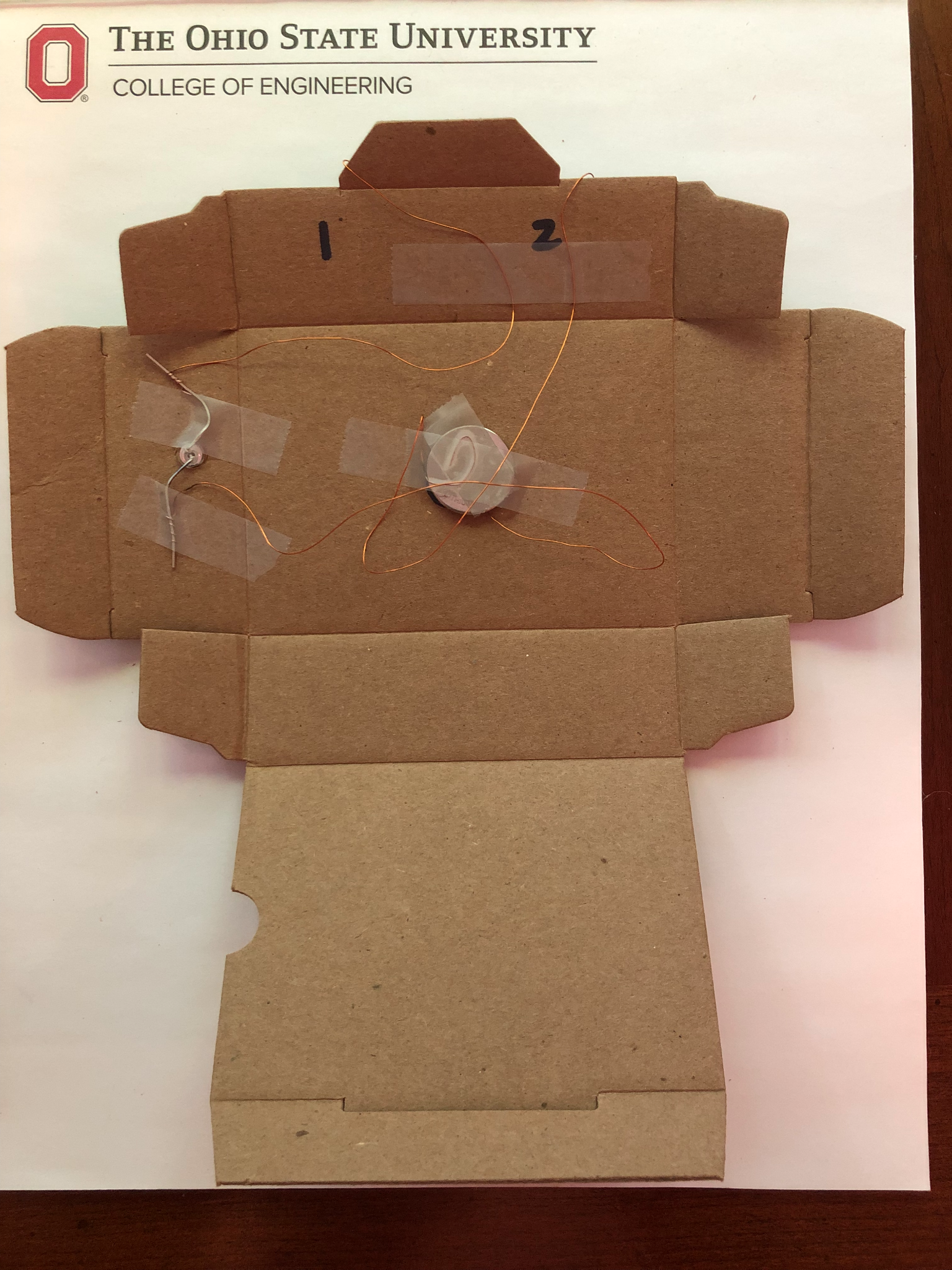 Start by slightly folding each crease in.
Fold up long sides, connect with flap
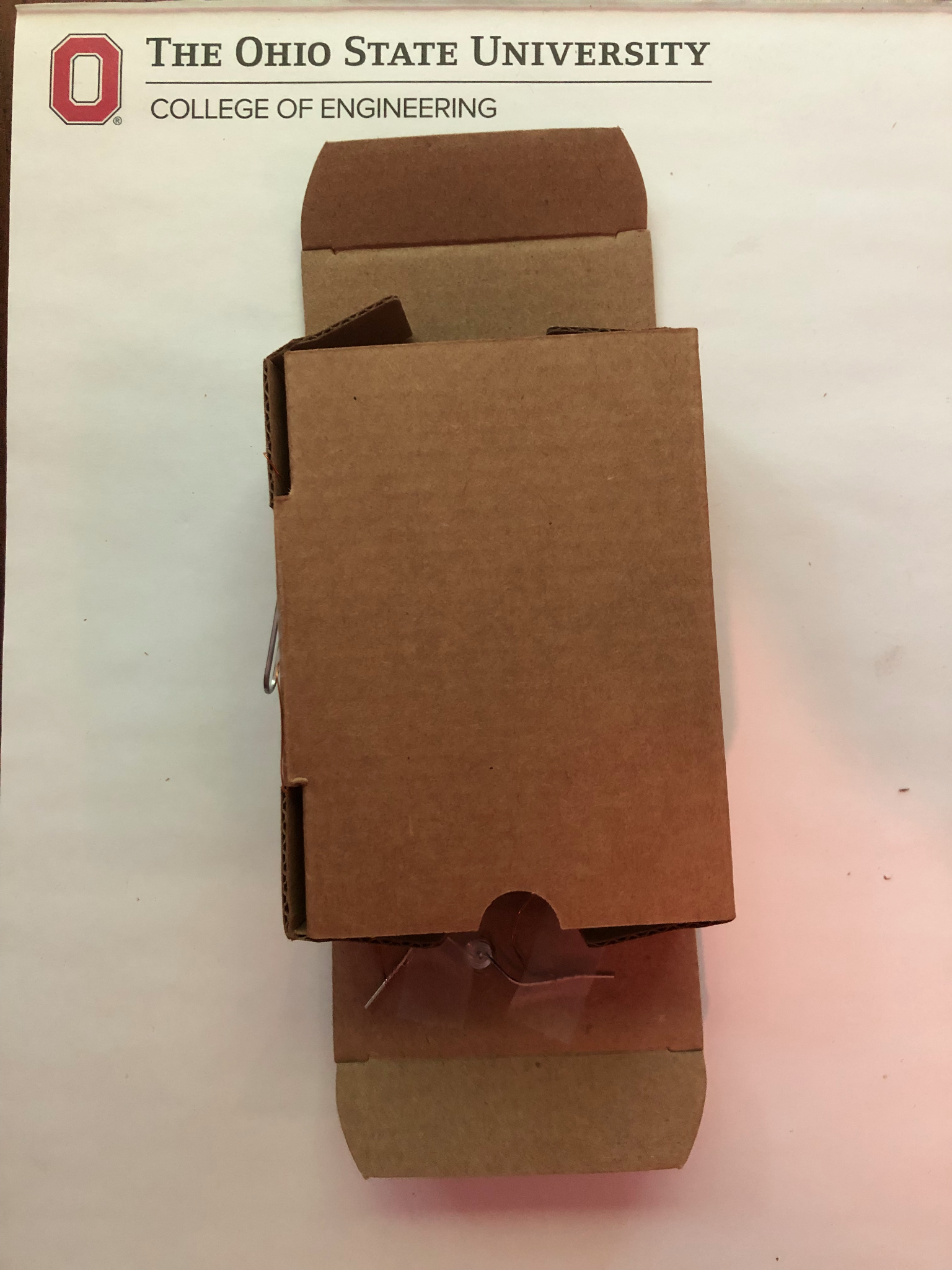 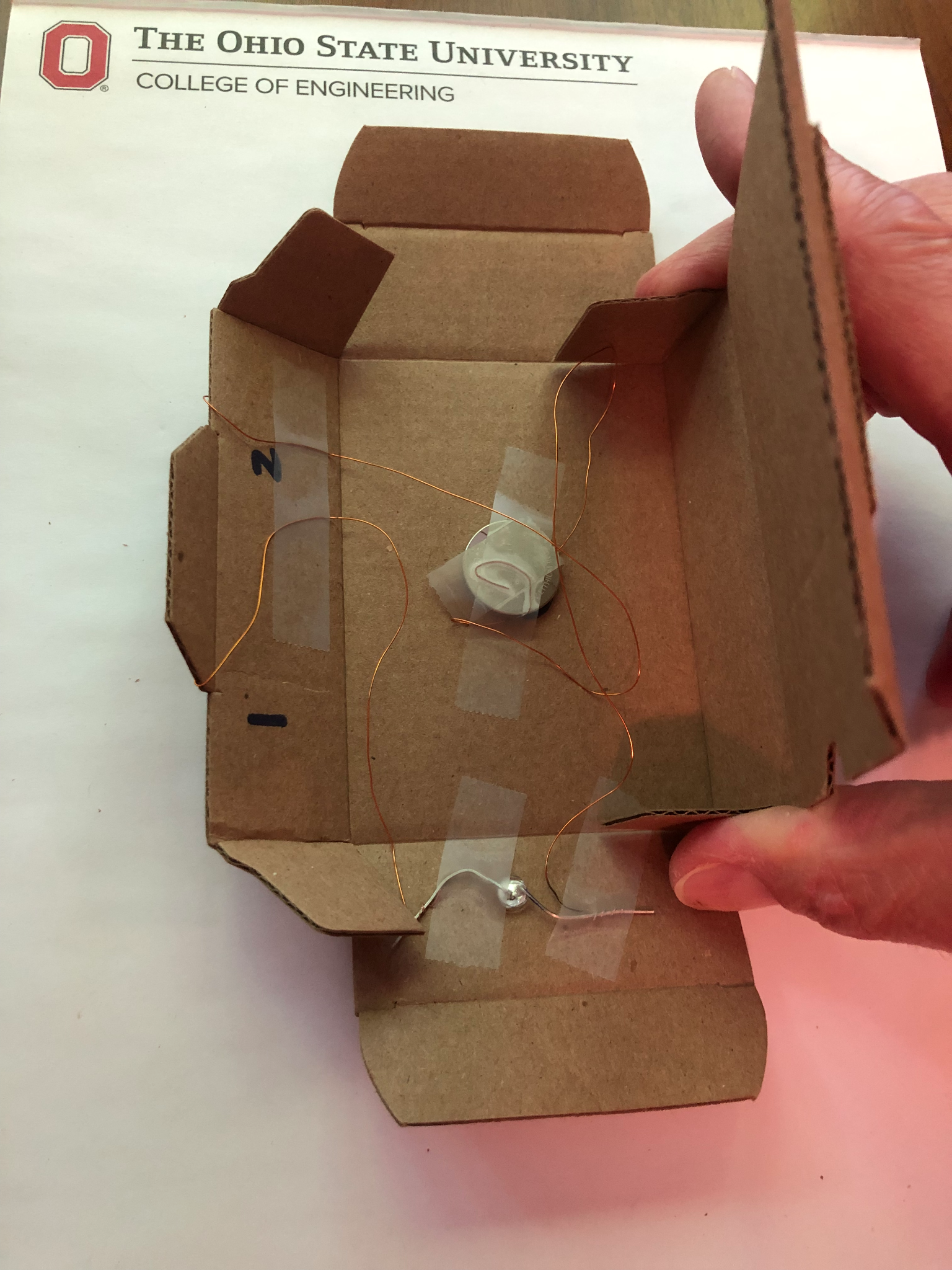 Fold in end flaps
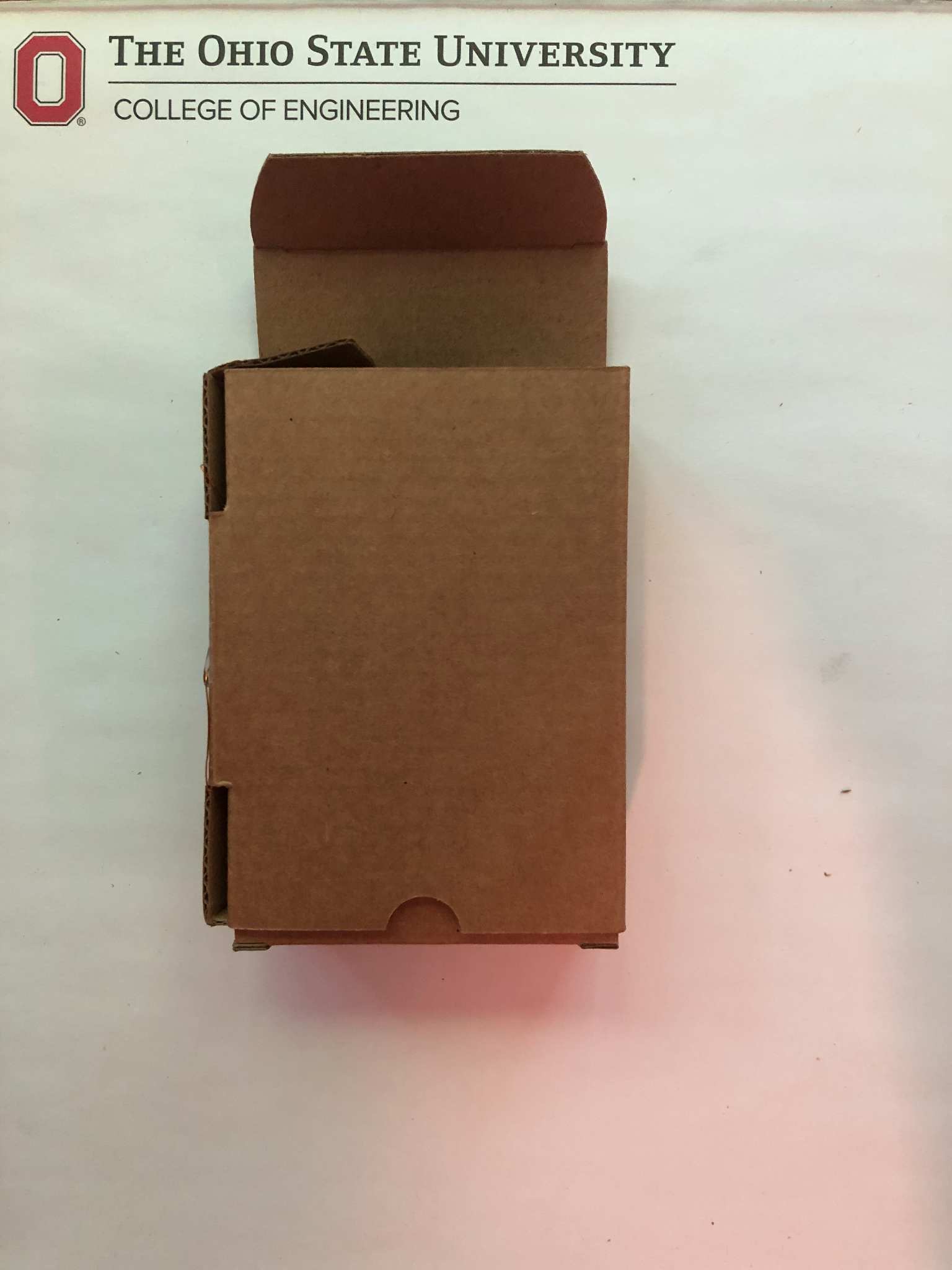 Tape the box.
You are done!
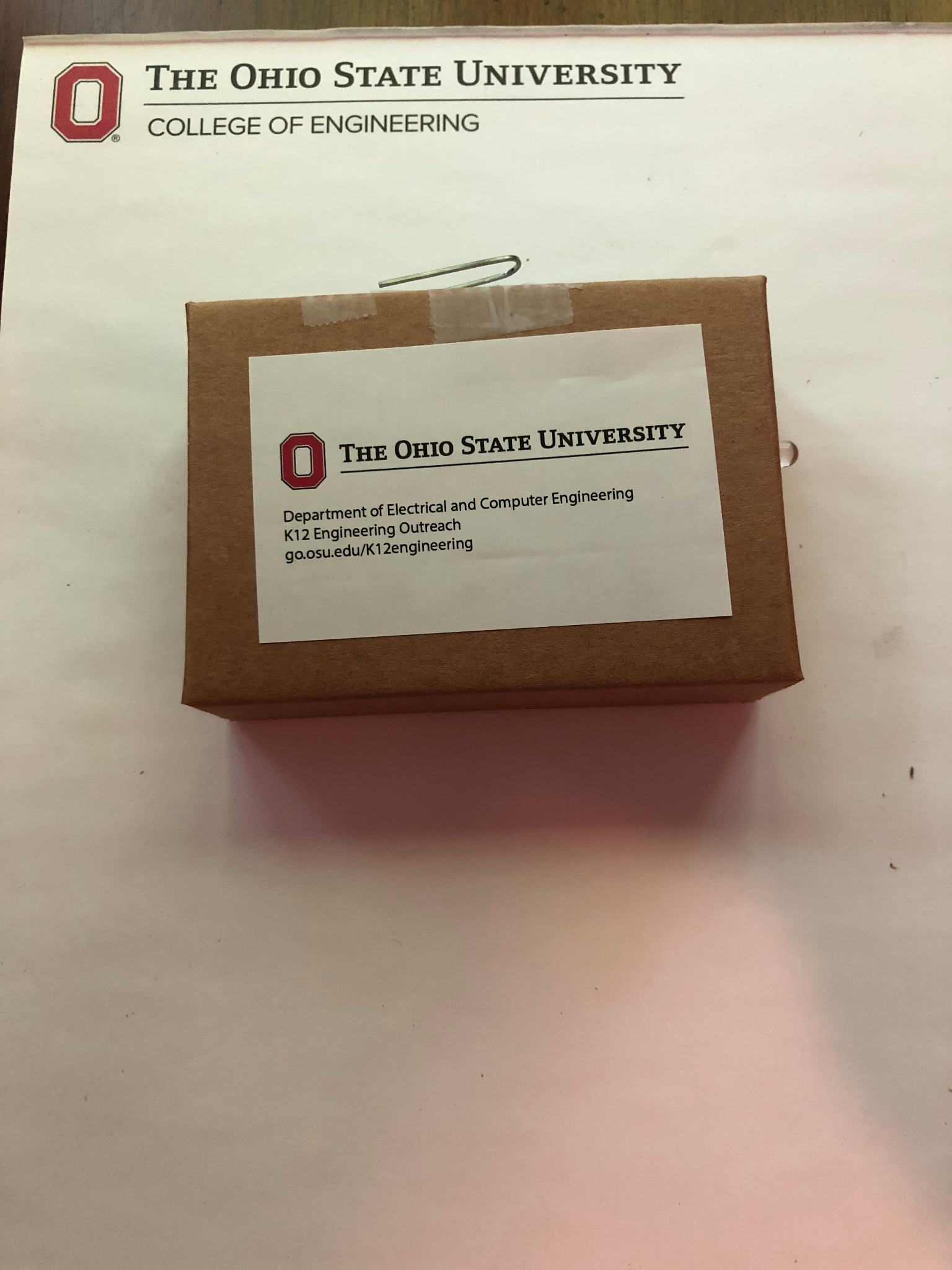 You have built a circuit!
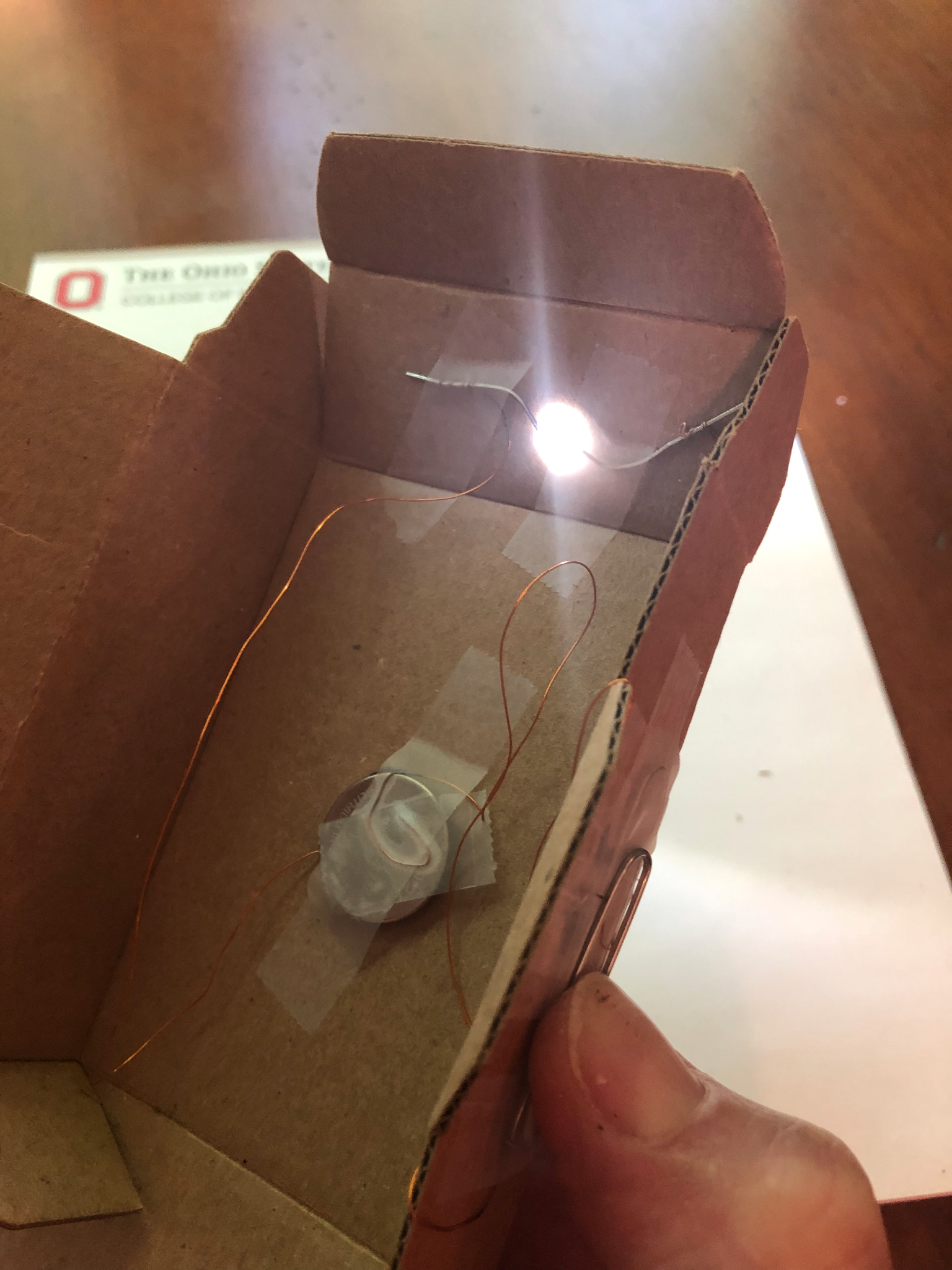 What is this?
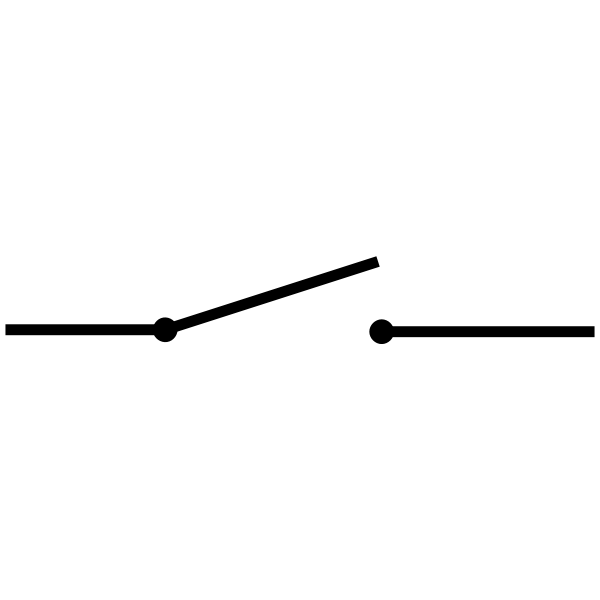 +
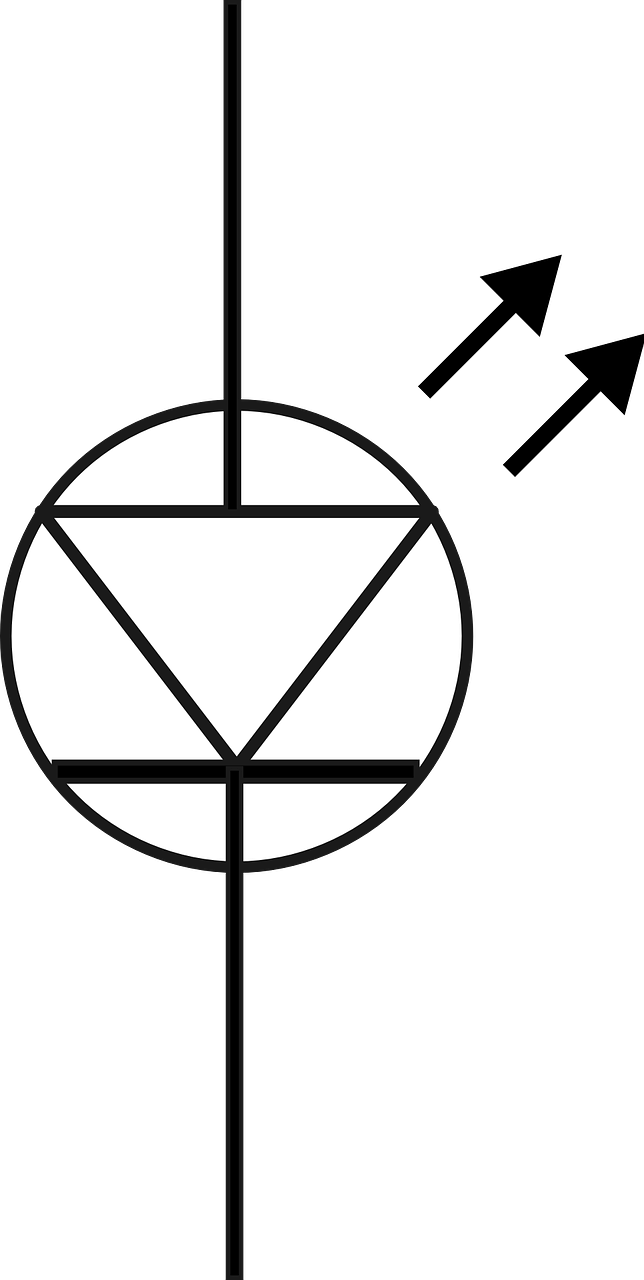 -
What is this?
What is this?
Questions?